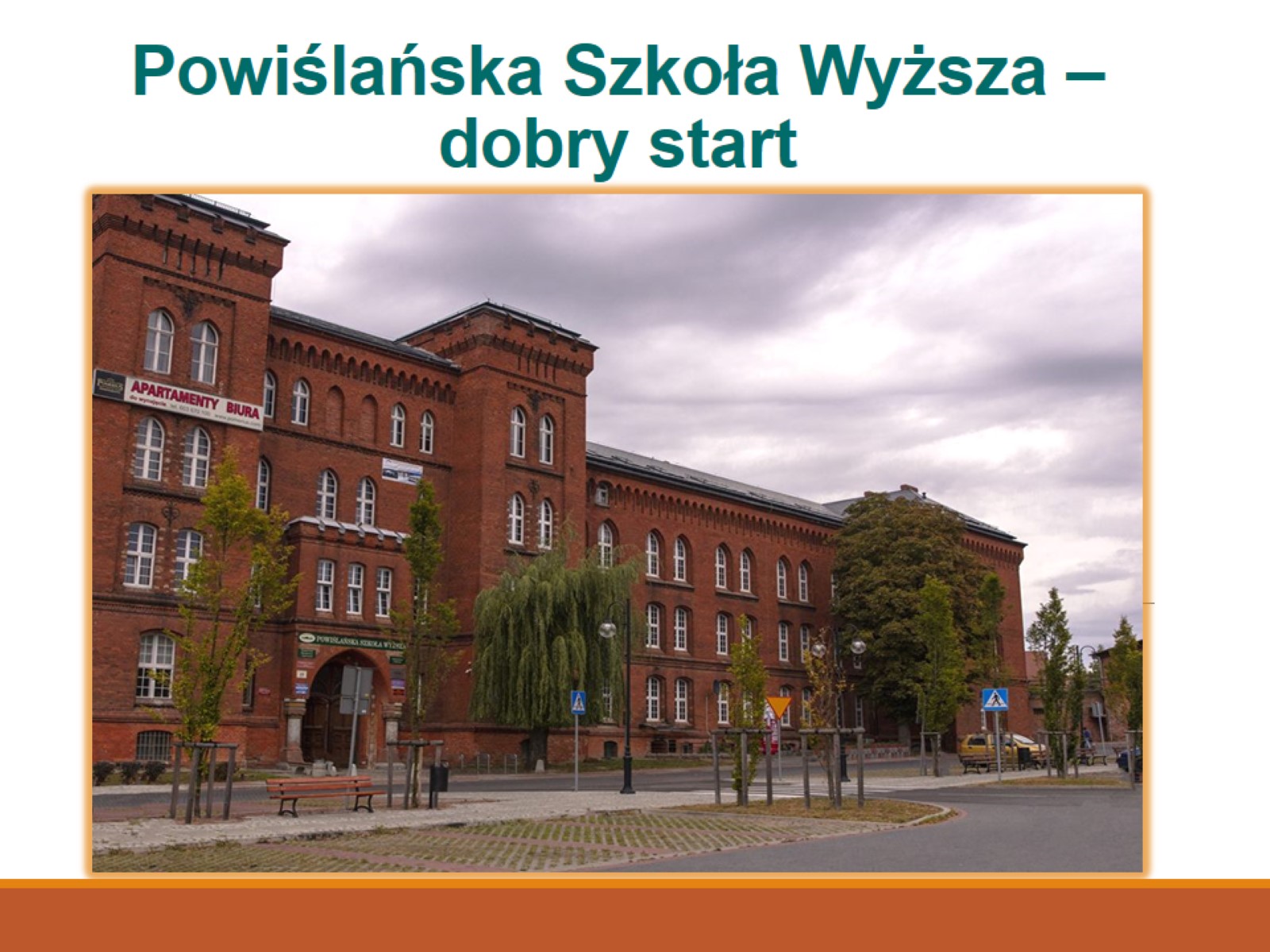 Powiślańska Szkoła Wyższa – dobry start
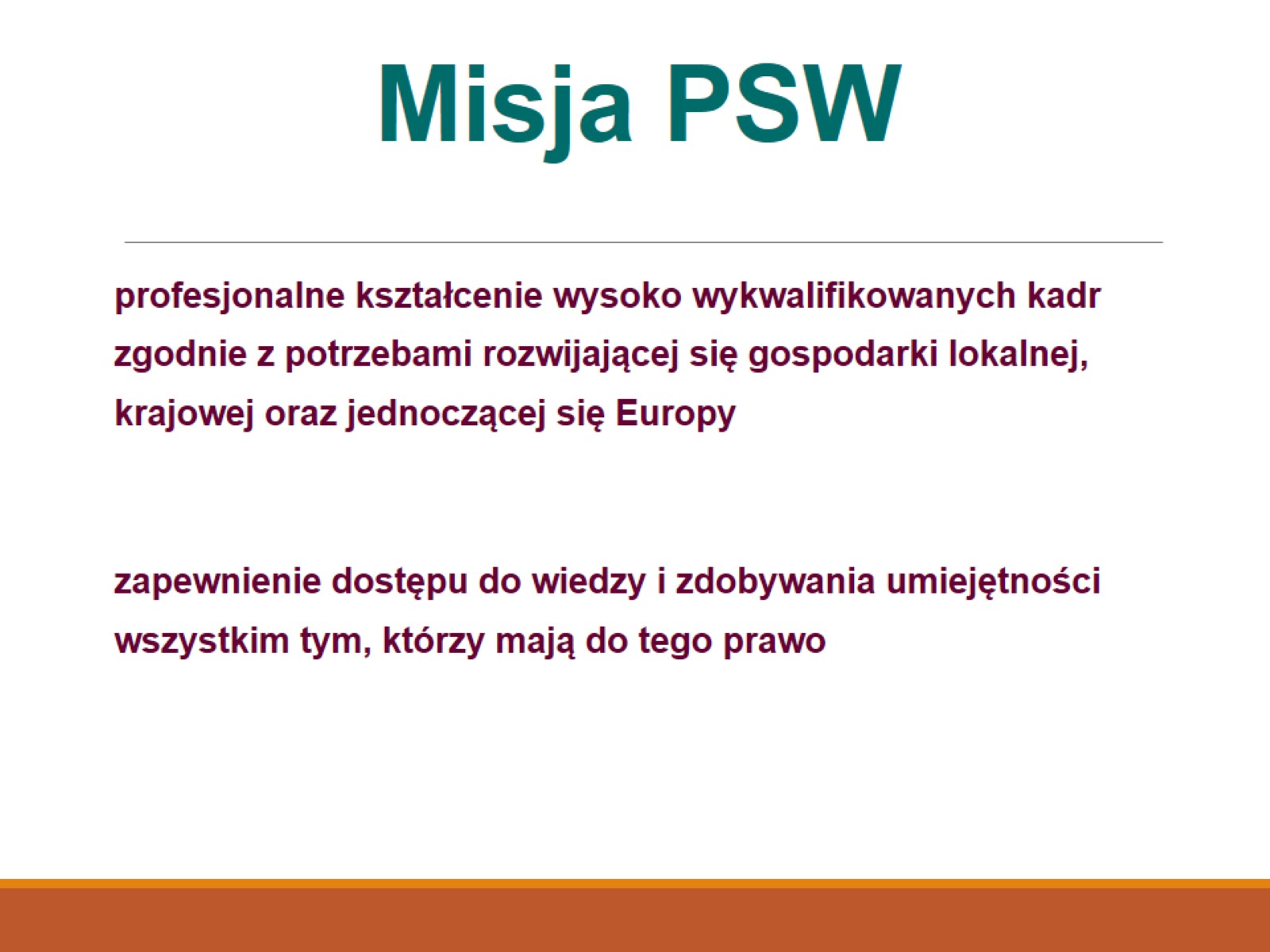 Misja PSW
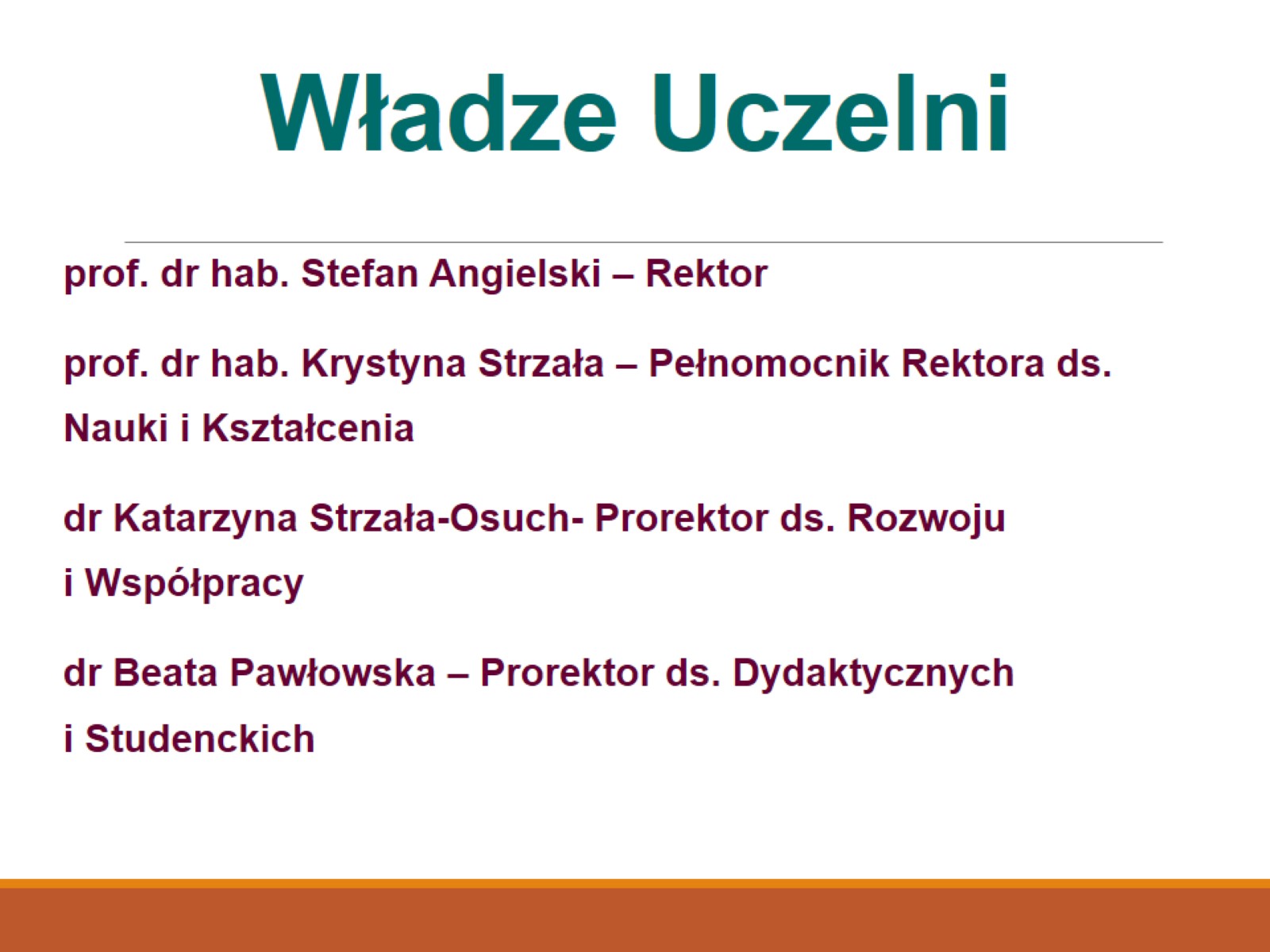 Władze Uczelni
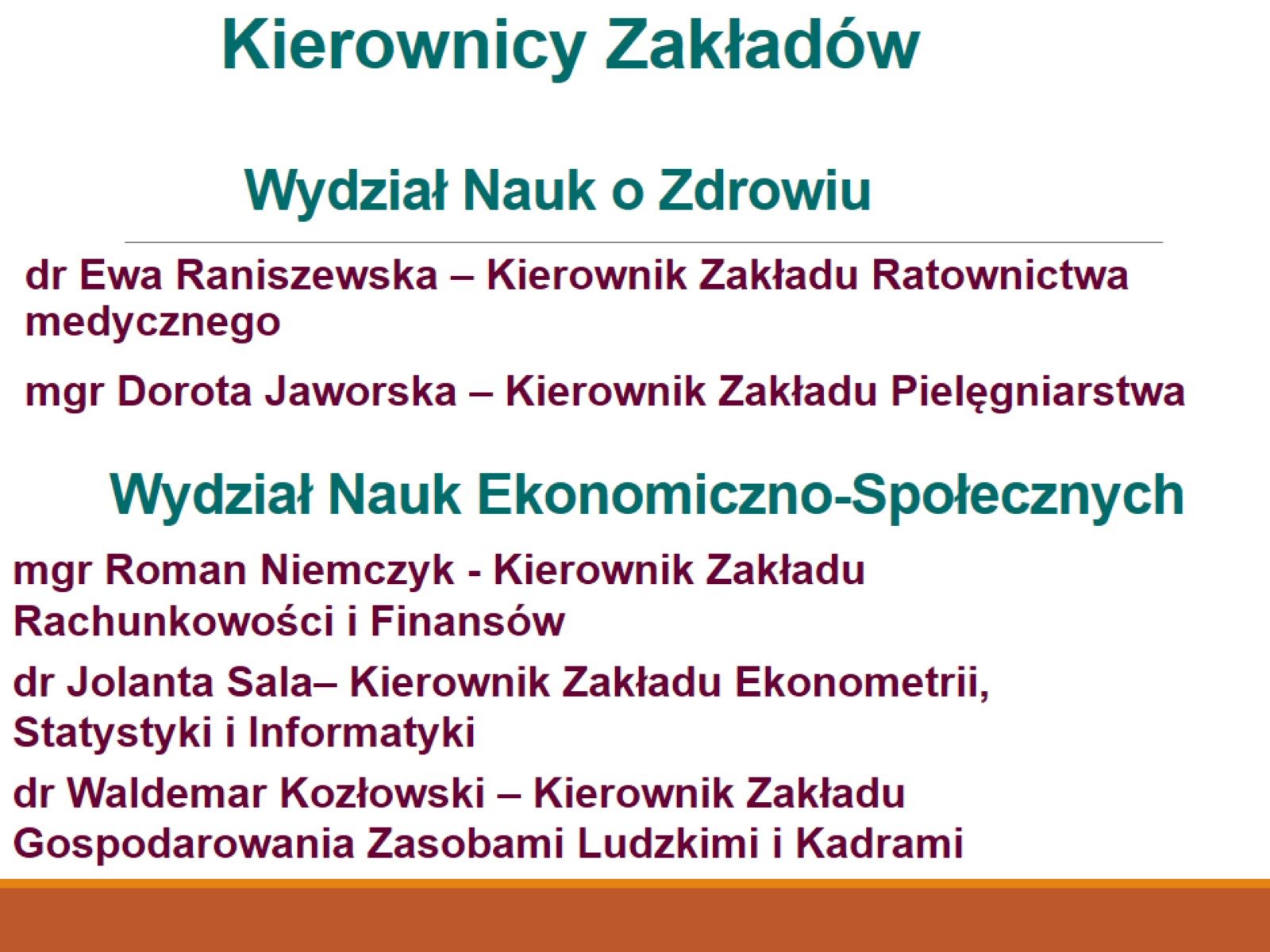 Kierownicy Zakładów       Wydział Nauk o Zdrowiu
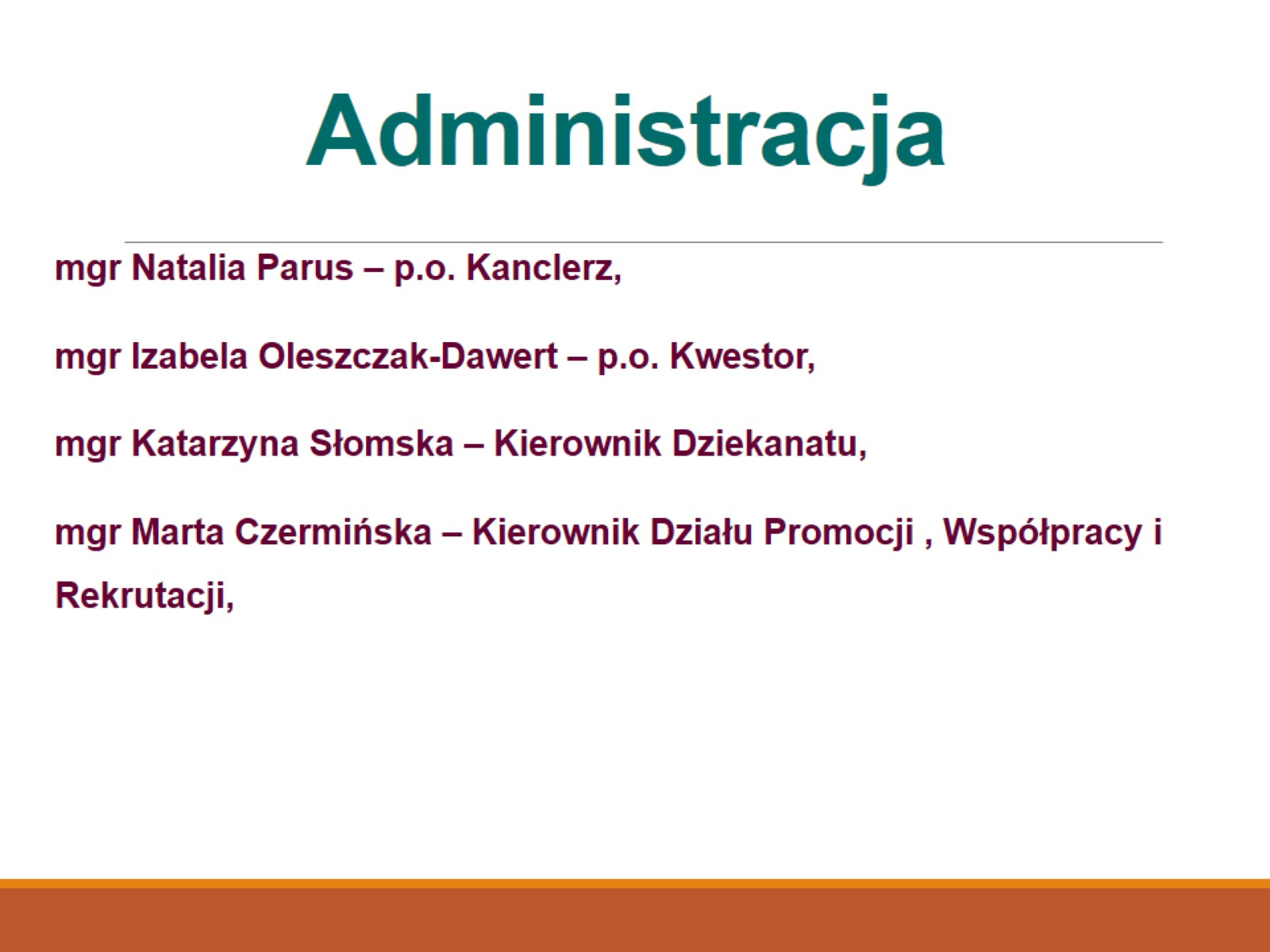 Administracja
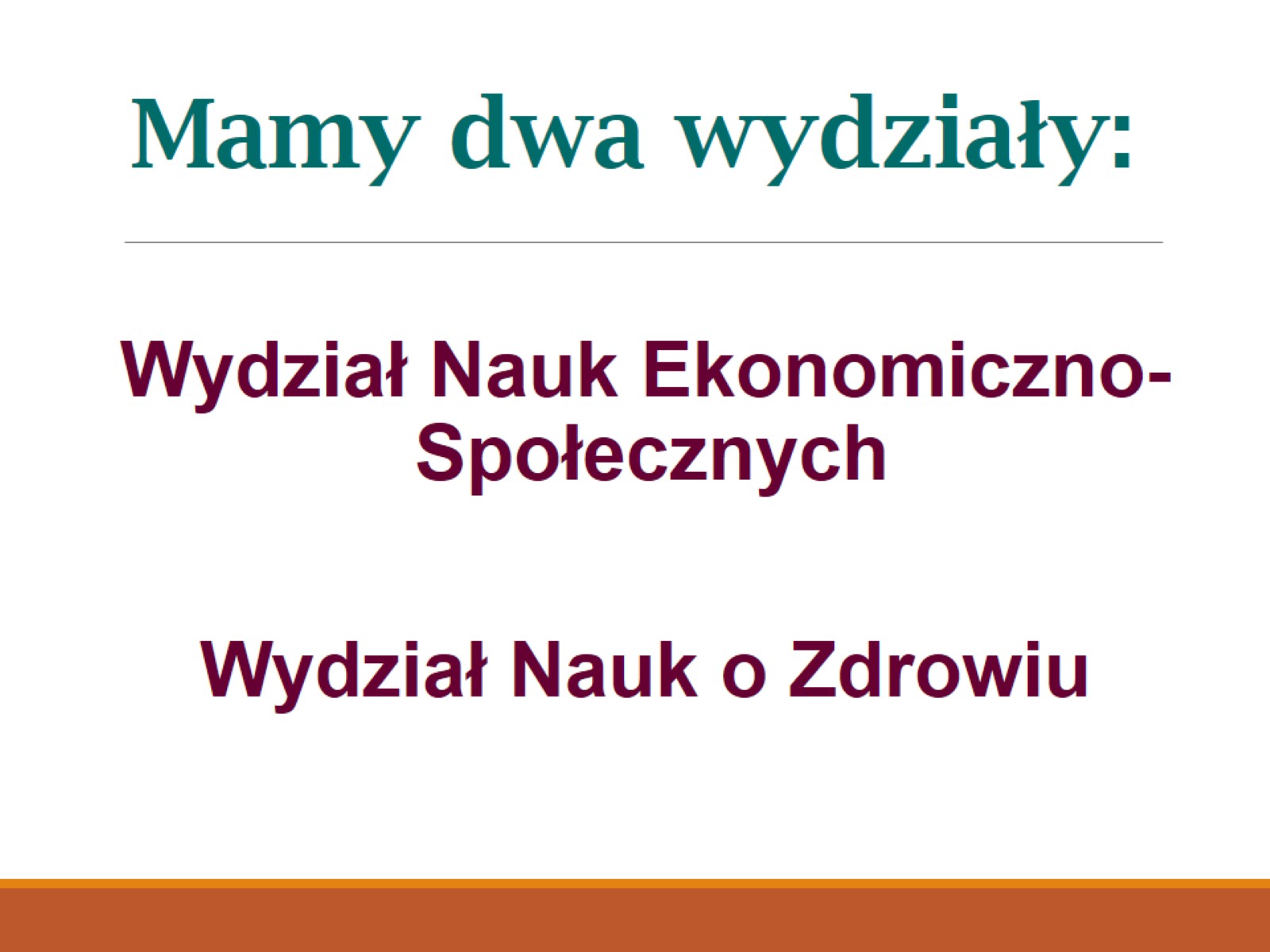 Mamy dwa wydziały:
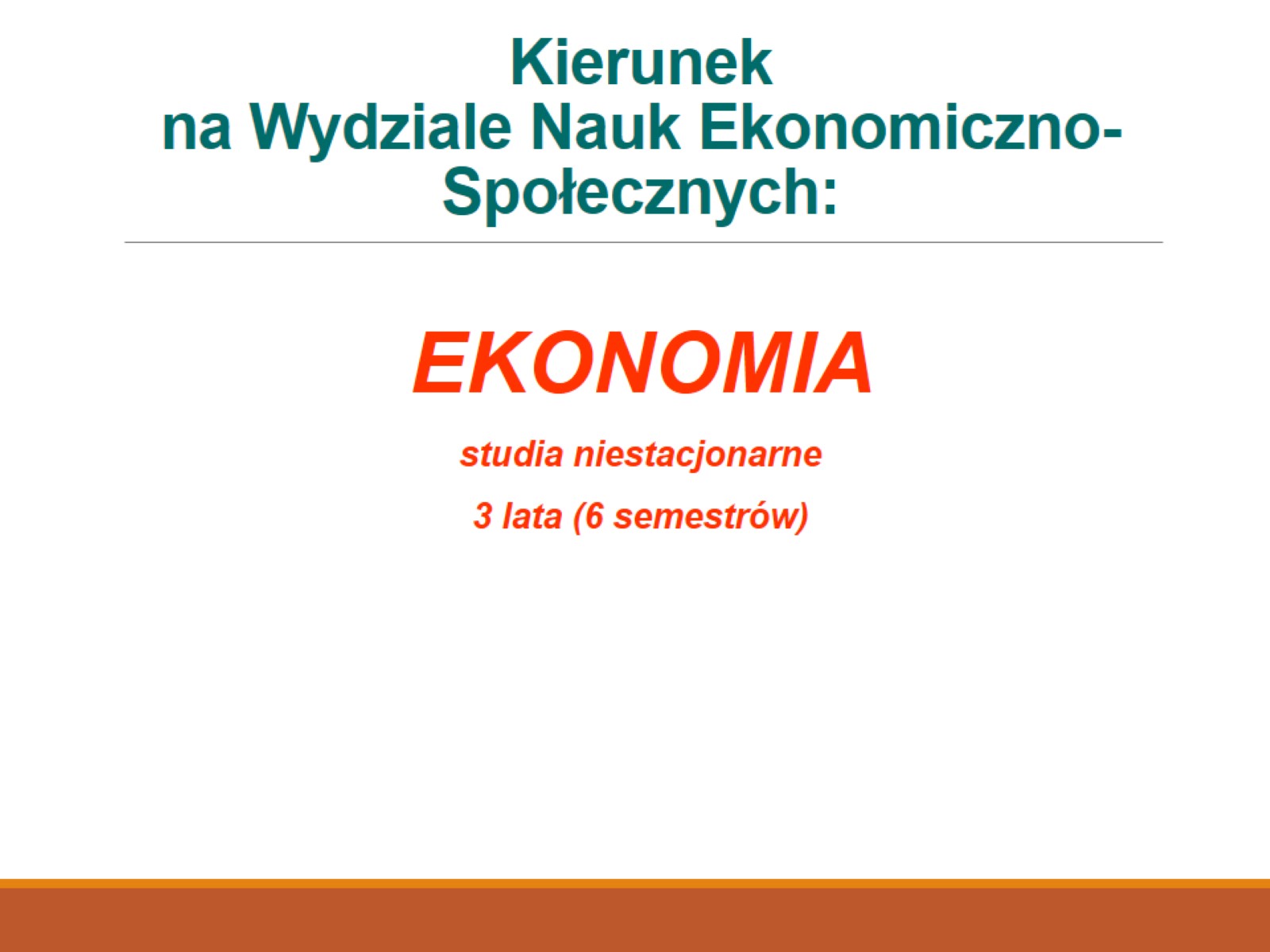 Kierunek na Wydziale Nauk Ekonomiczno-Społecznych:
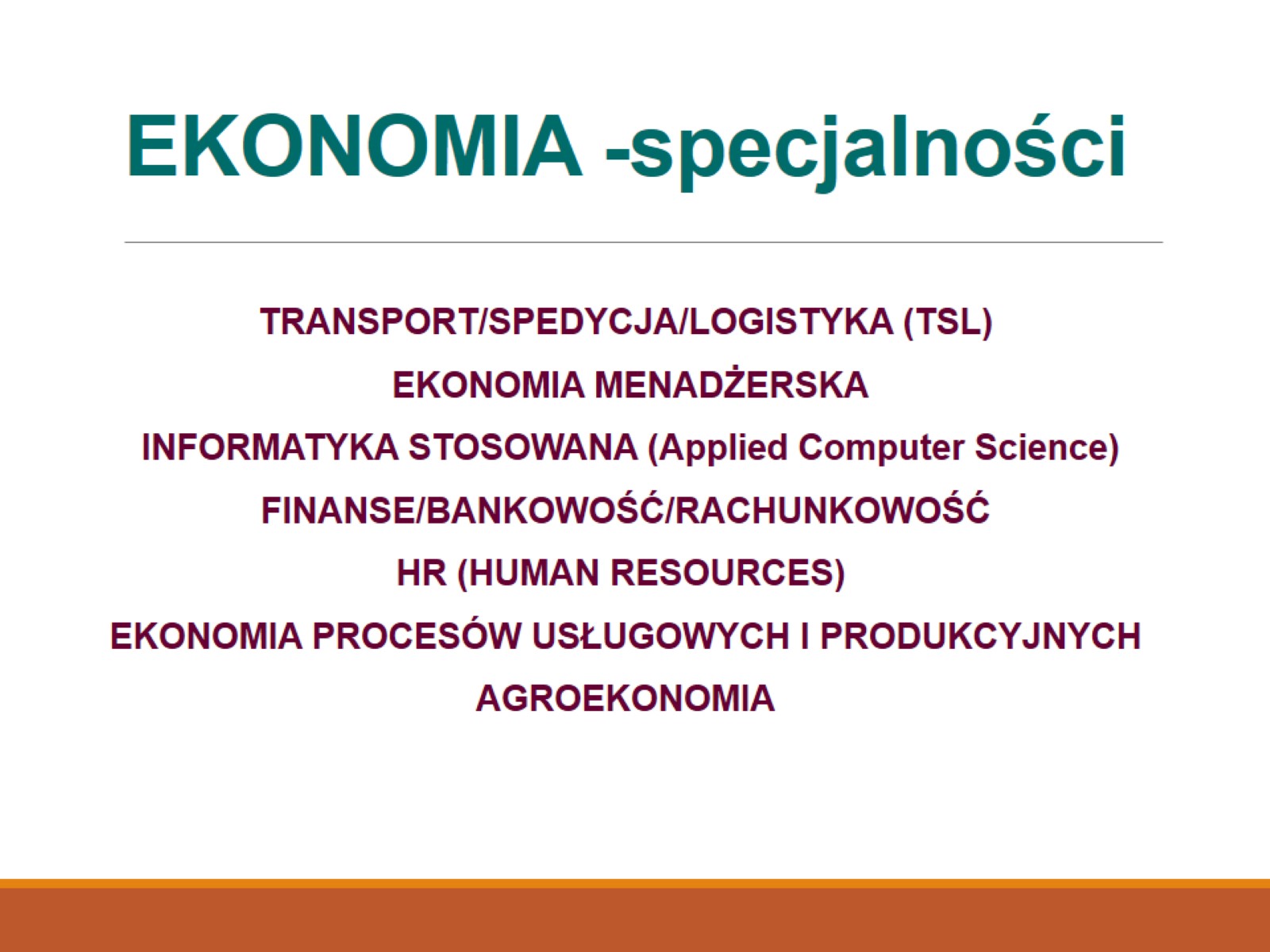 EKONOMIA -specjalności
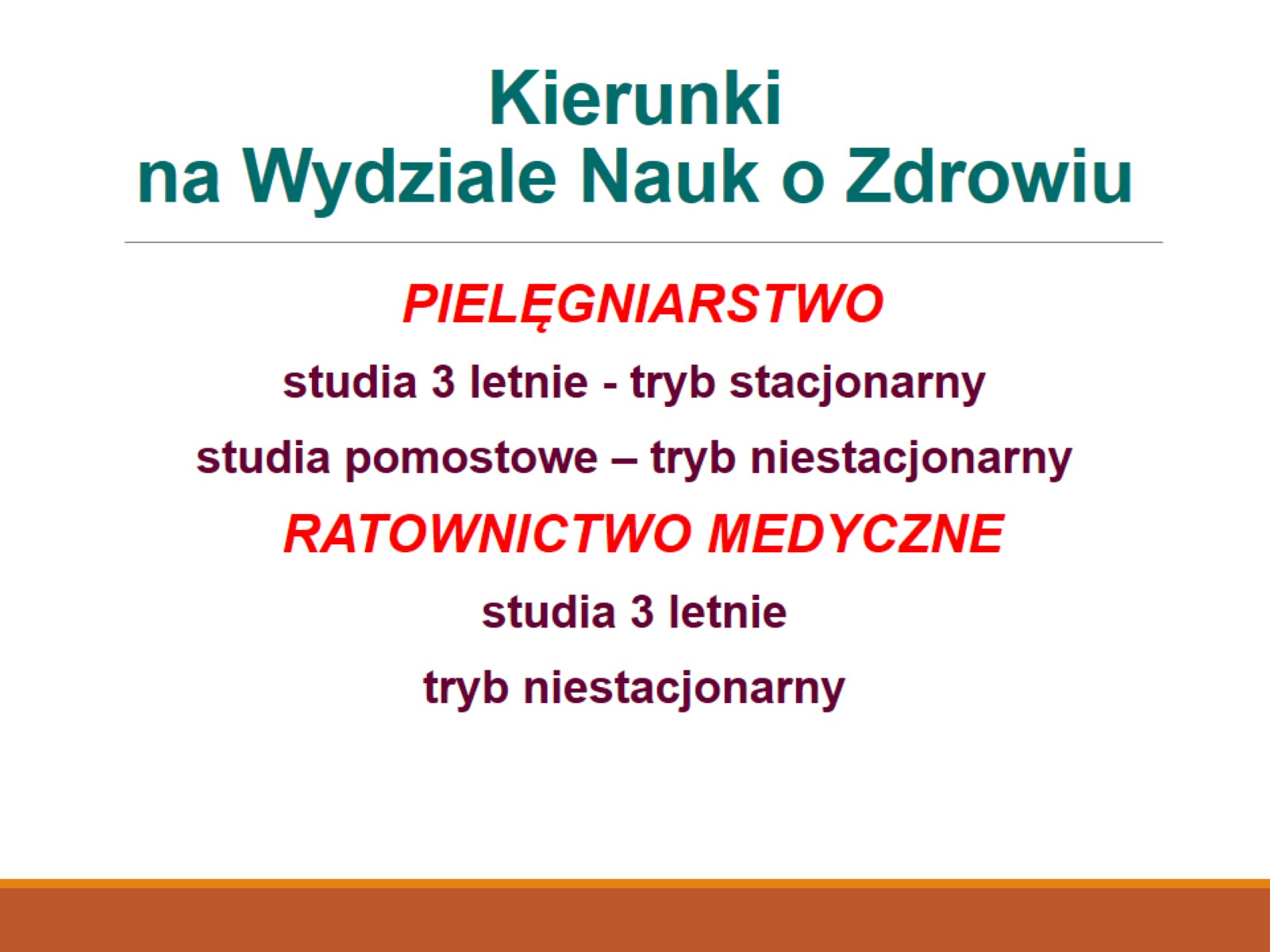 Kierunki na Wydziale Nauk o Zdrowiu
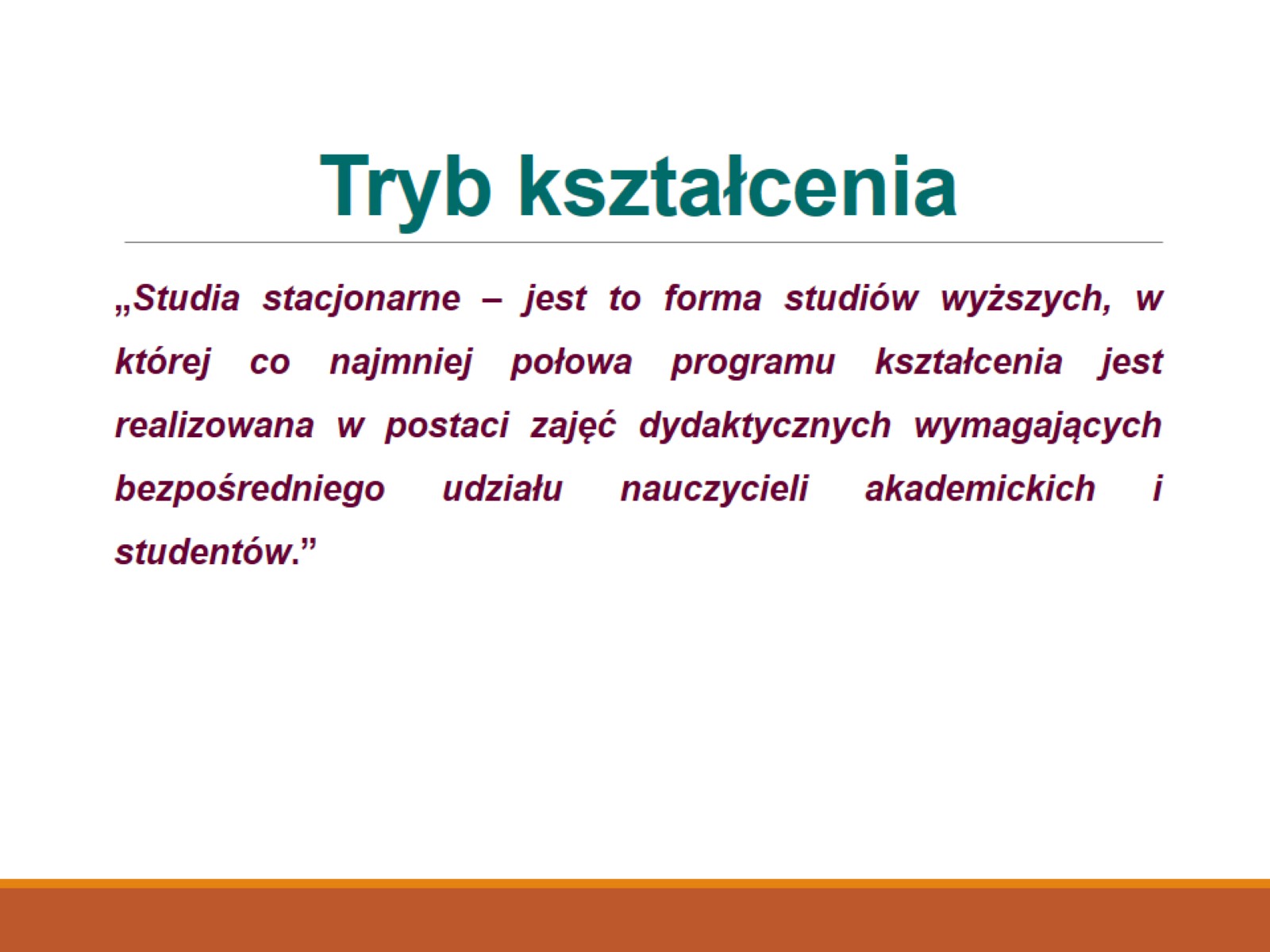 Tryb kształcenia
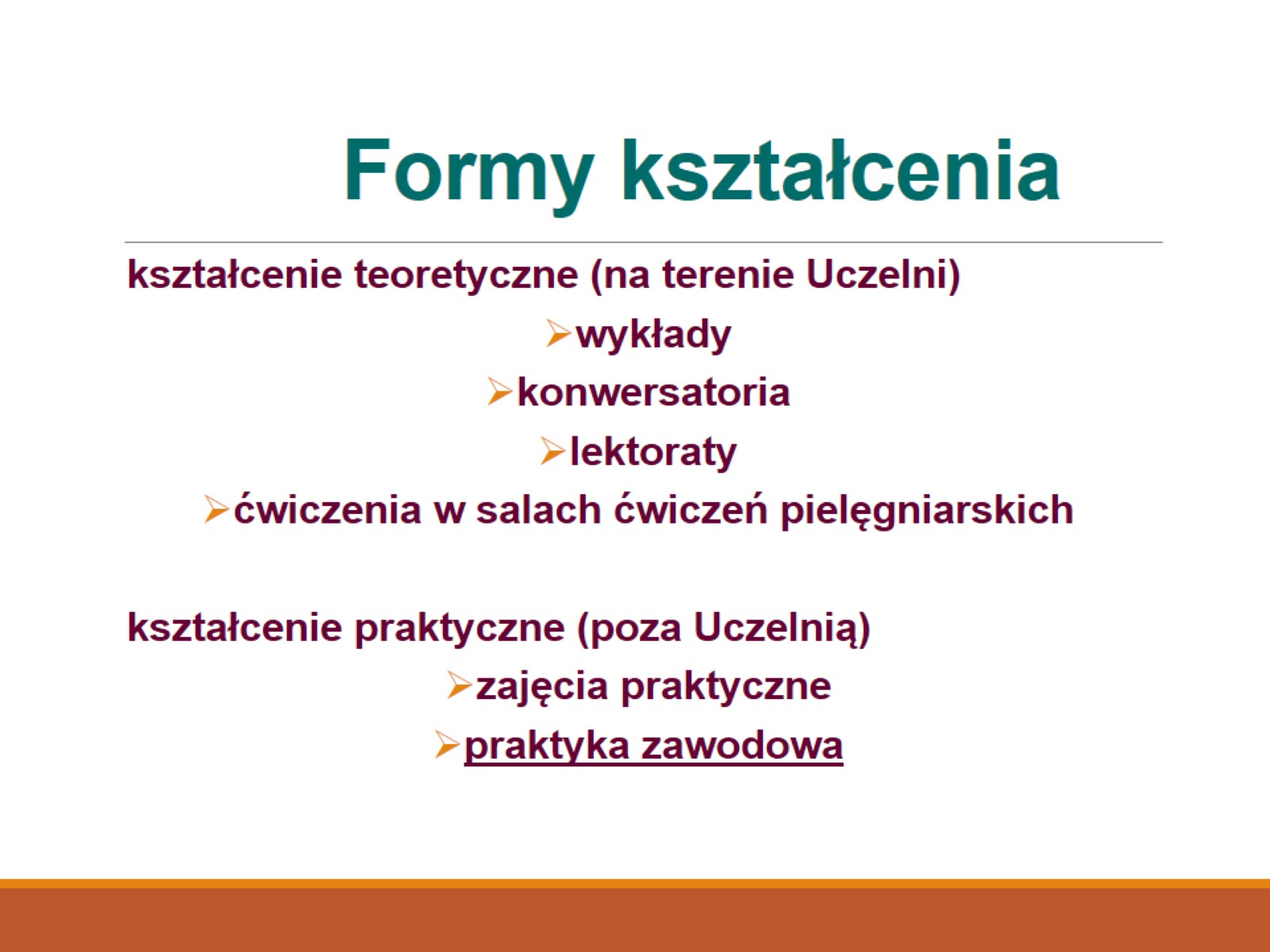 Formy kształcenia
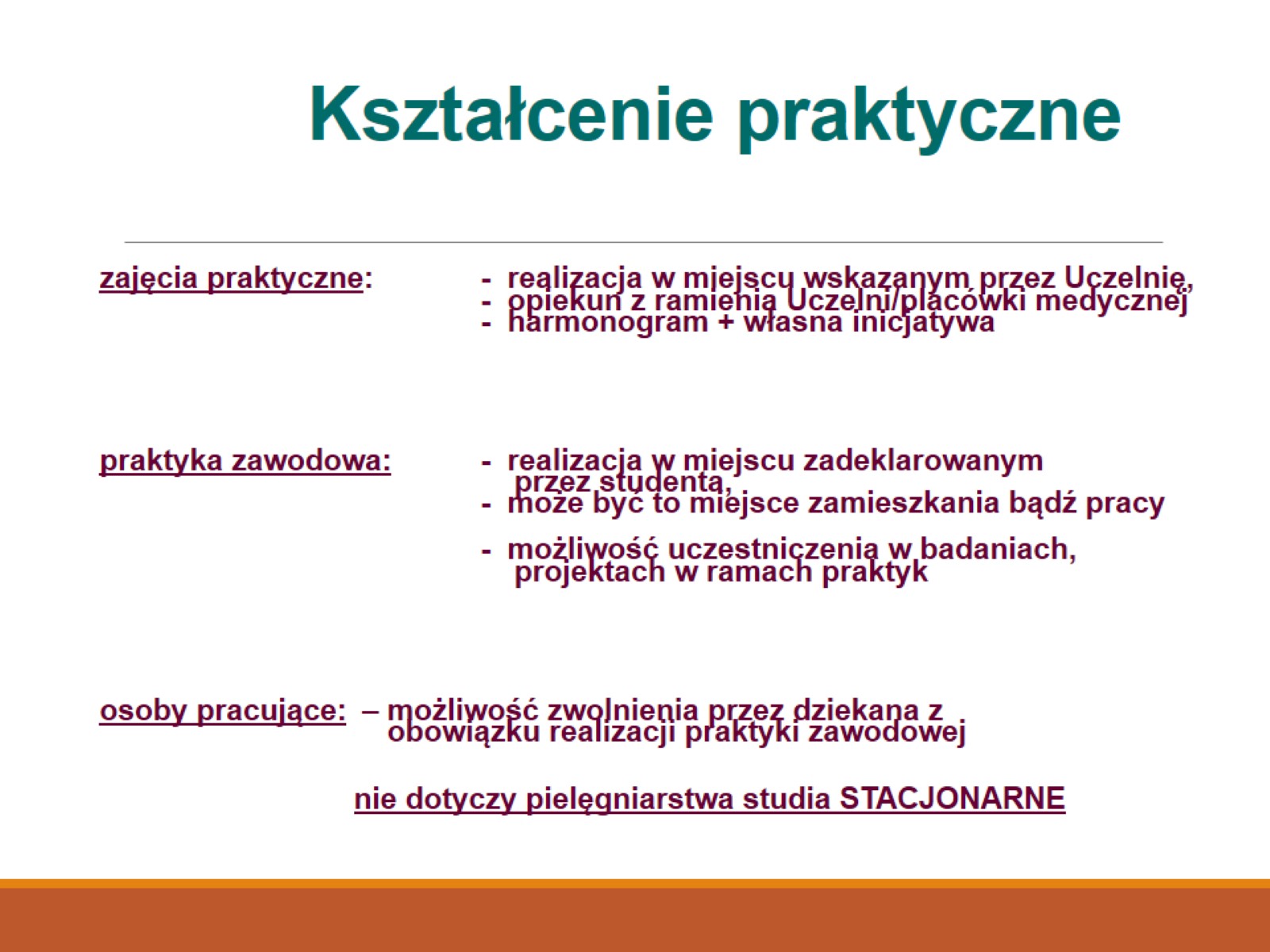 Kształcenie praktyczne
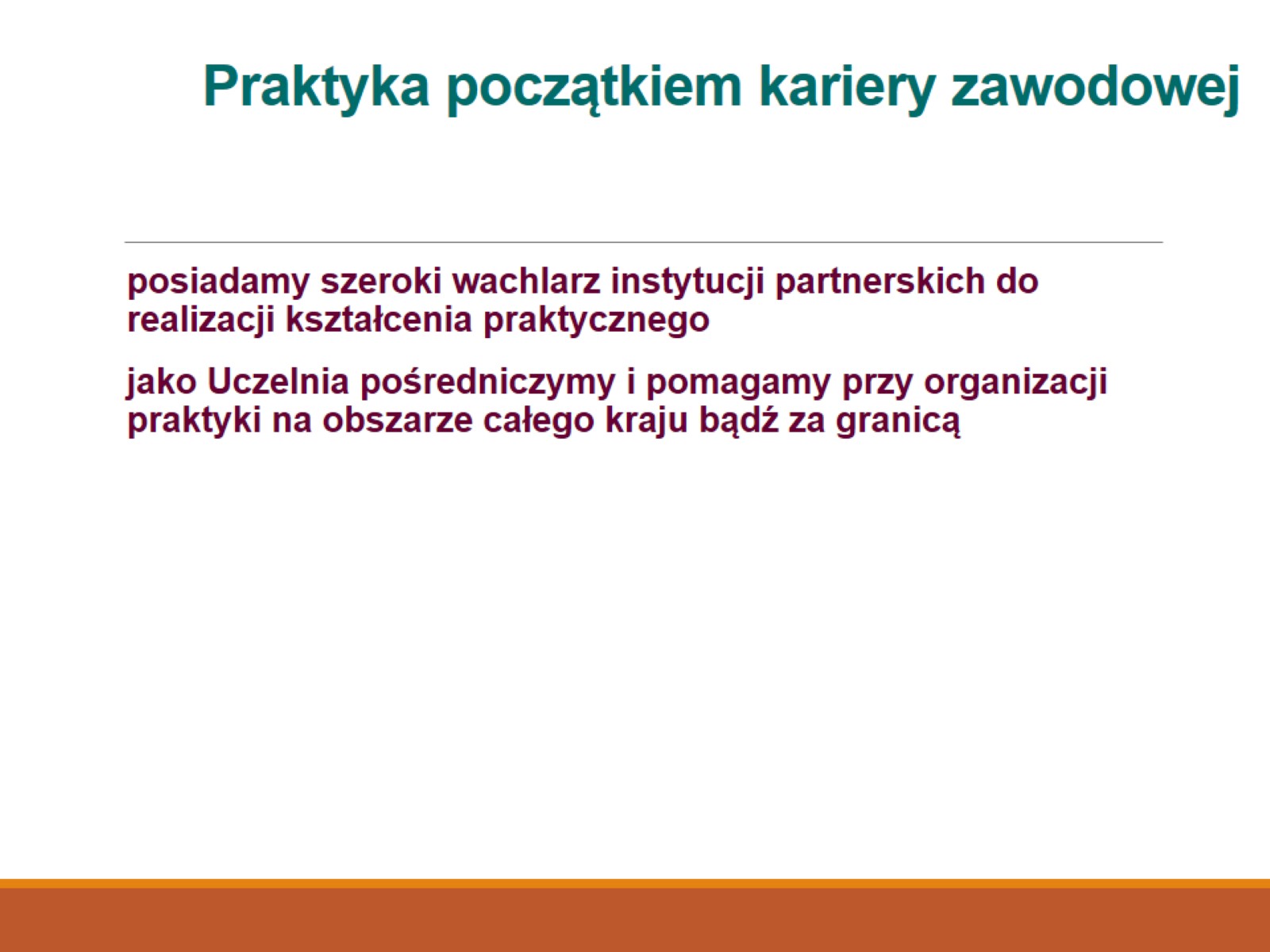 Praktyka początkiem kariery zawodowej
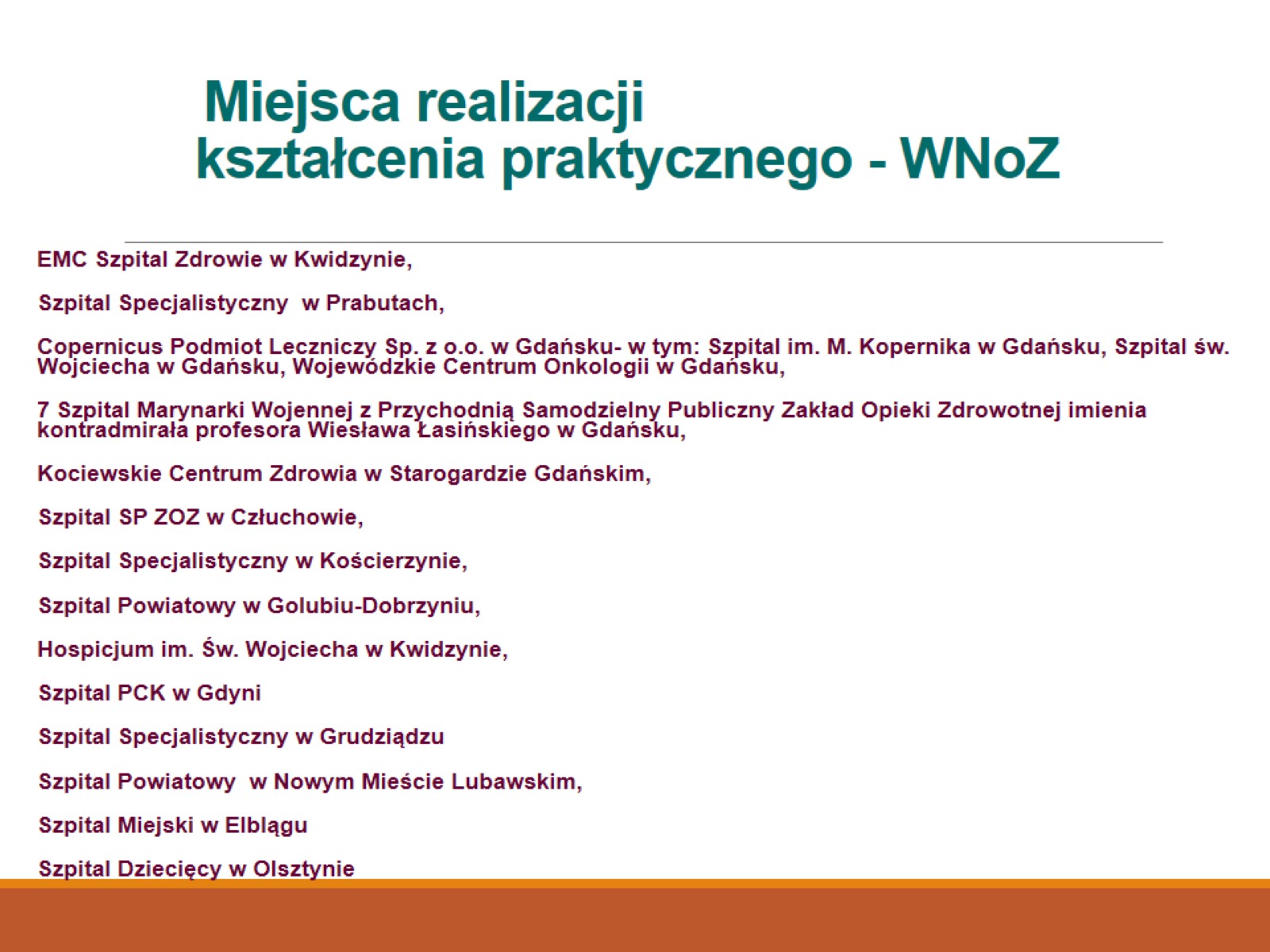 Miejsca realizacji         kształcenia praktycznego - WNoZ
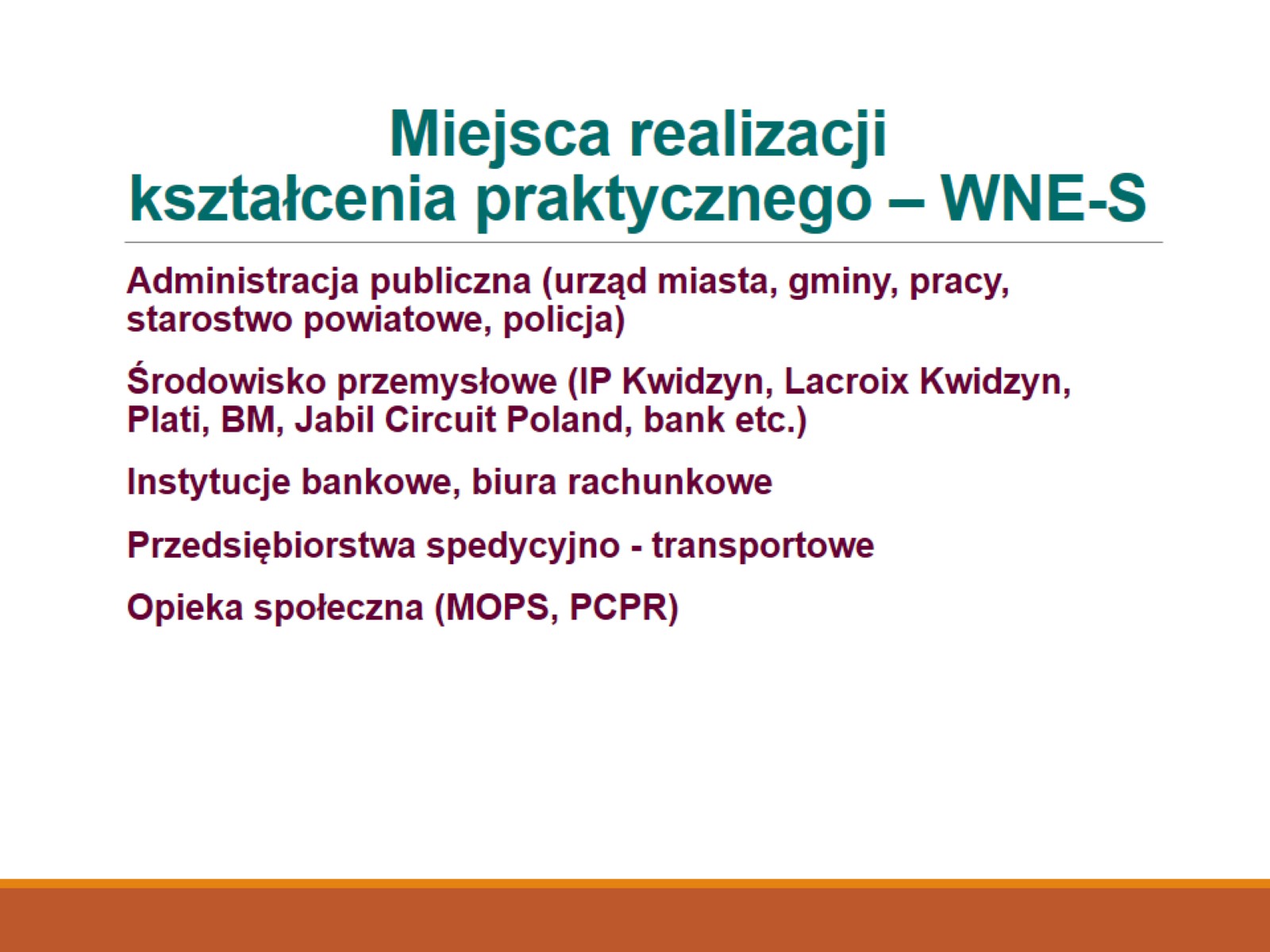 Miejsca realizacji kształcenia praktycznego – WNE-S
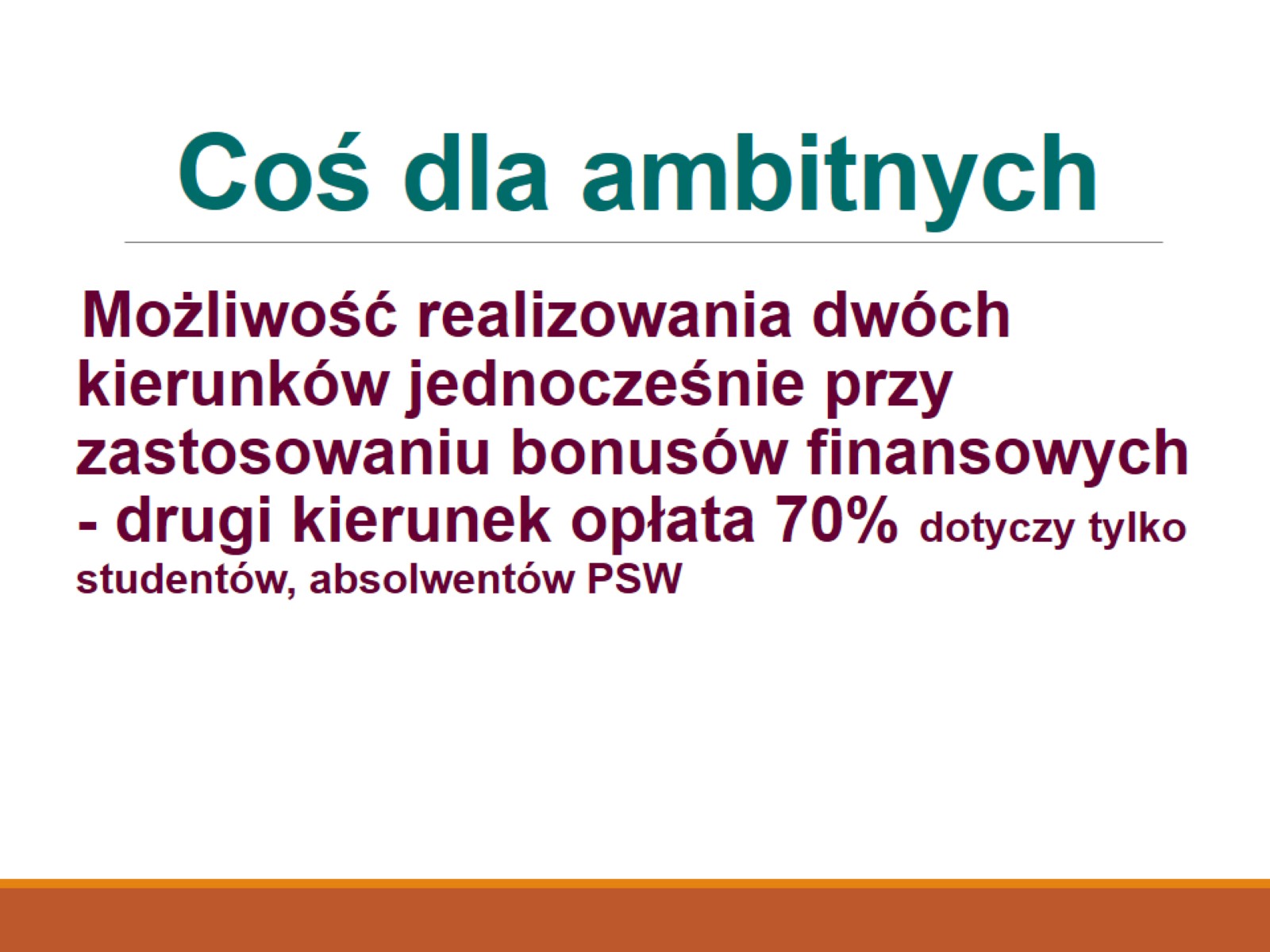 Coś dla ambitnych
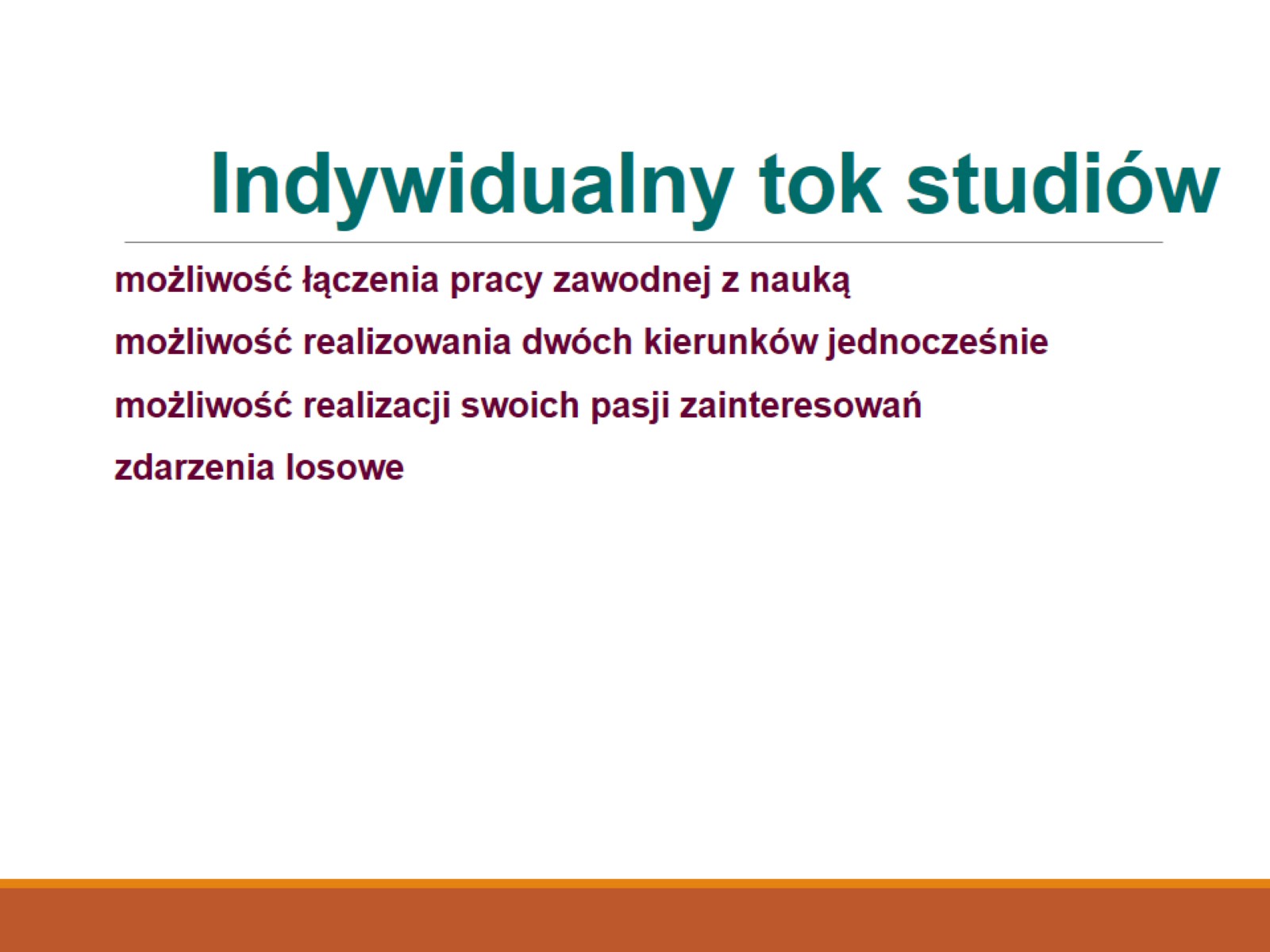 Indywidualny tok studiów
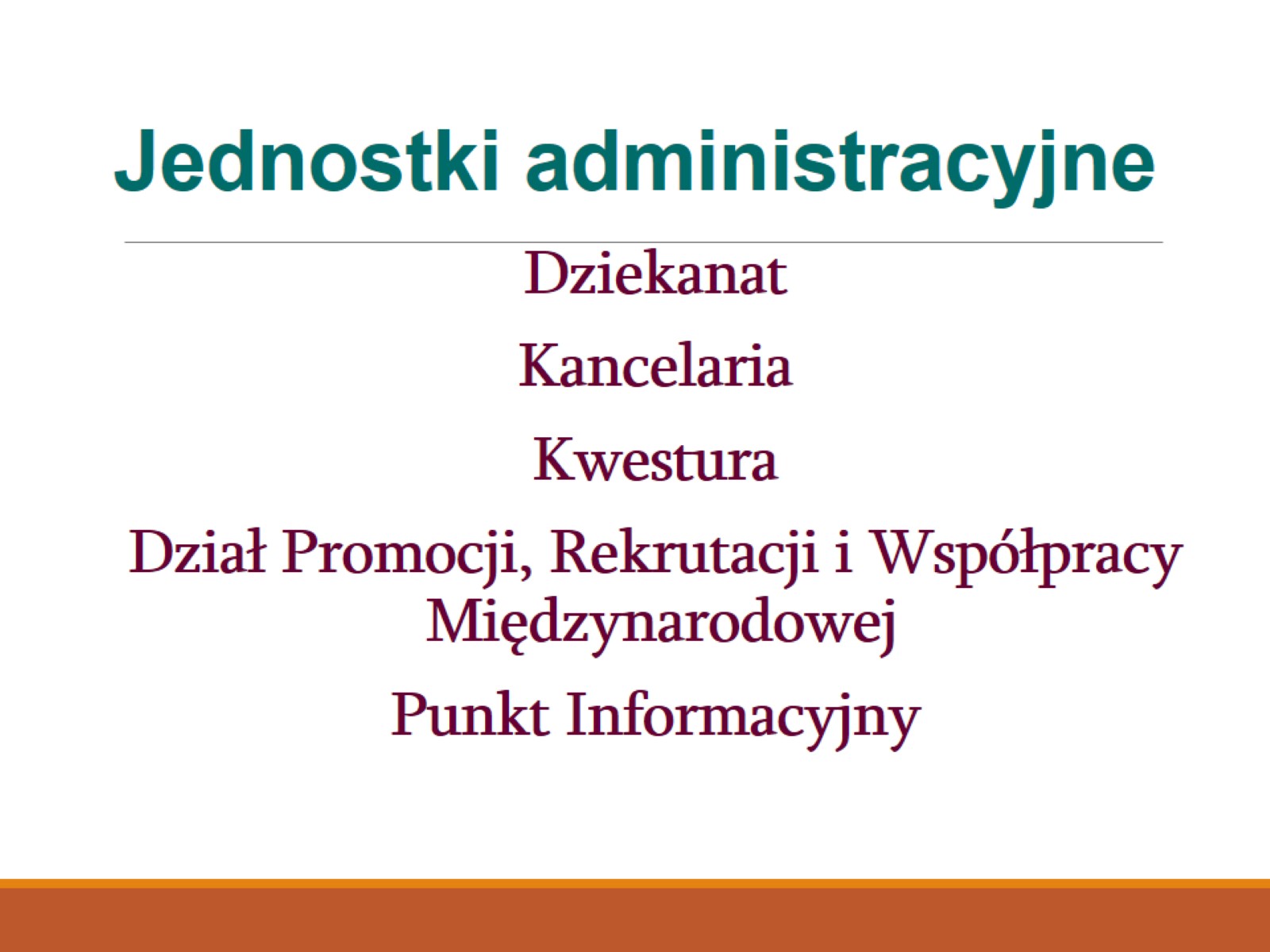 Jednostki administracyjne
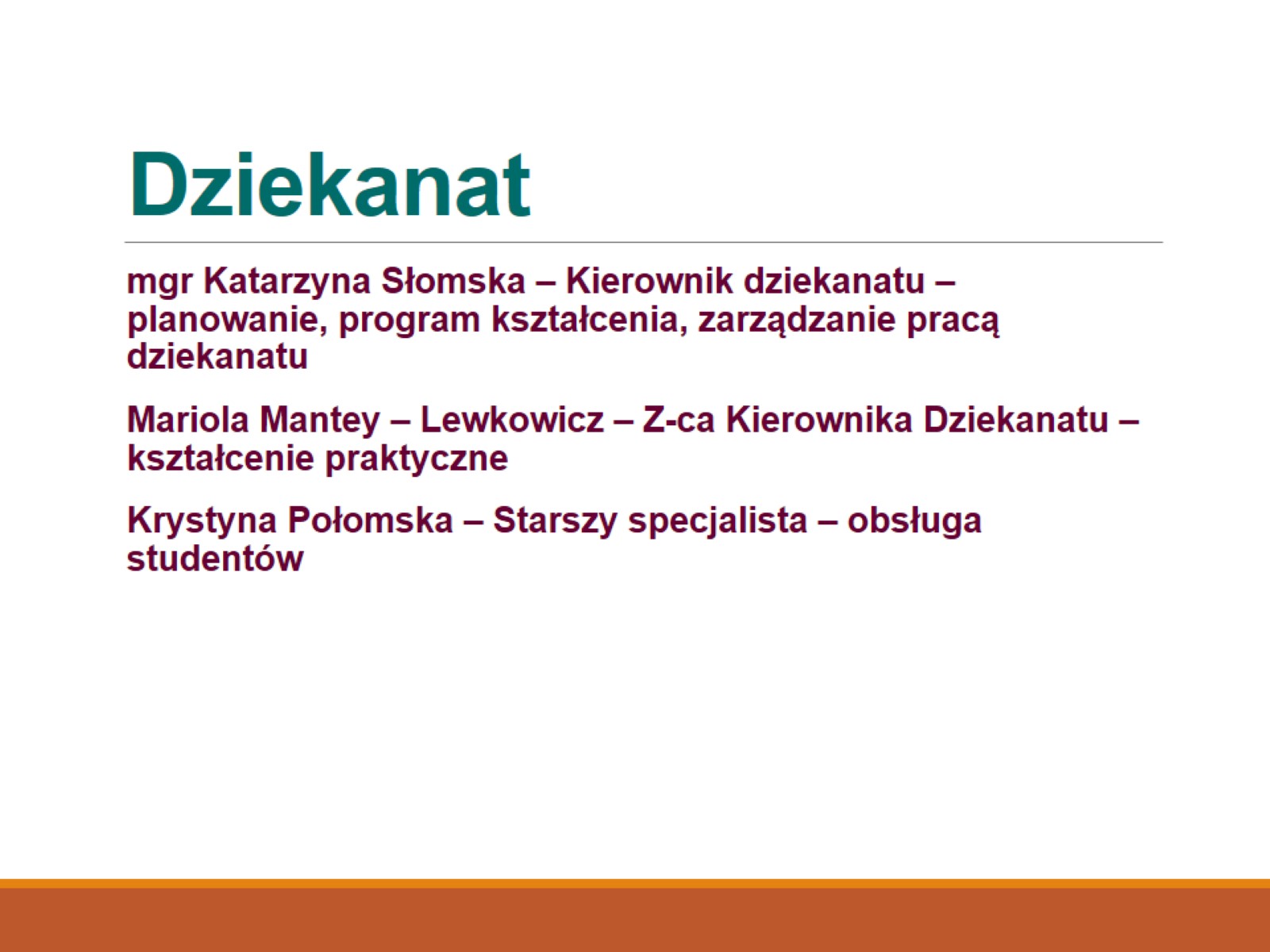 Dziekanat
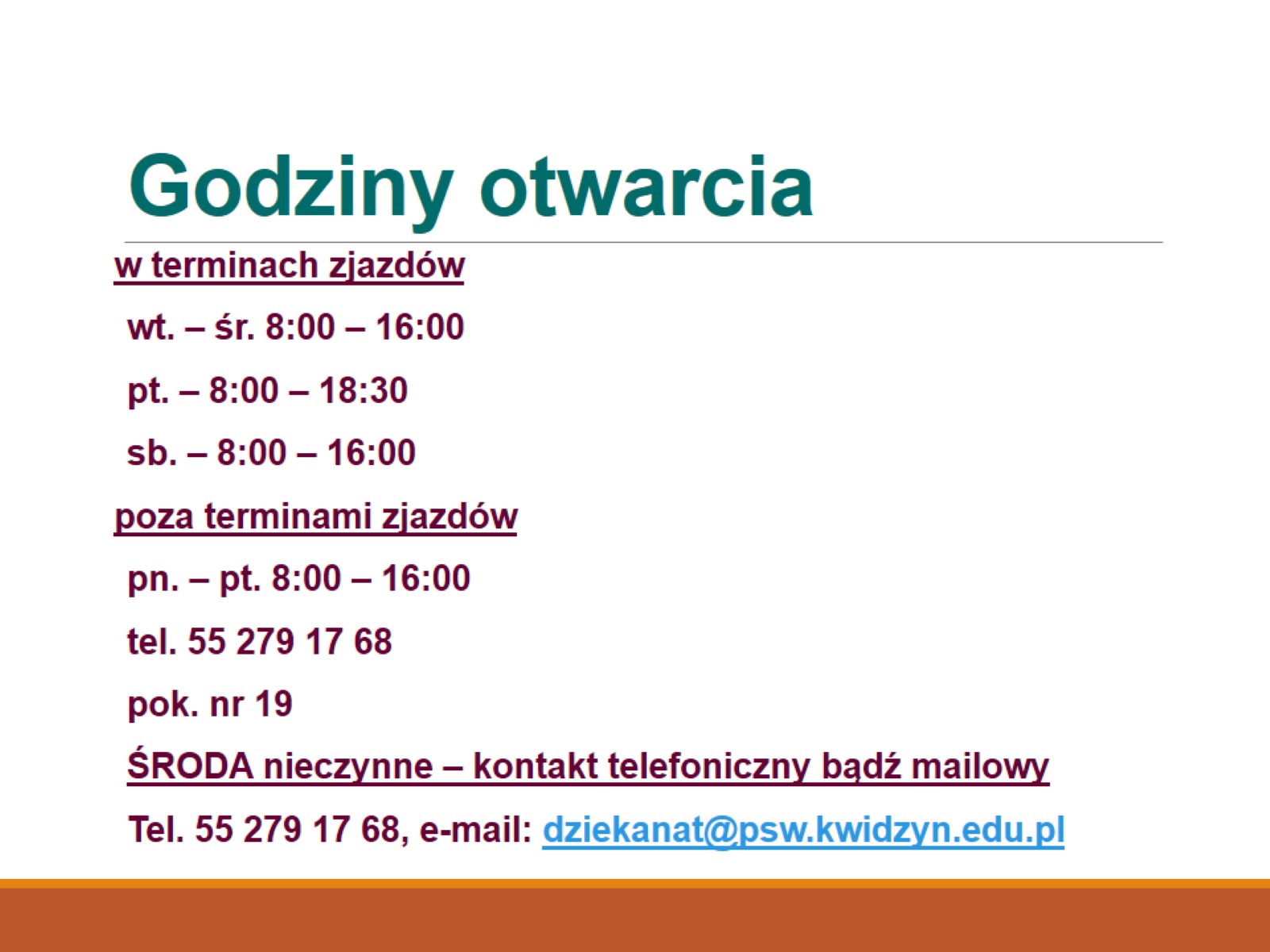 Godziny otwarcia
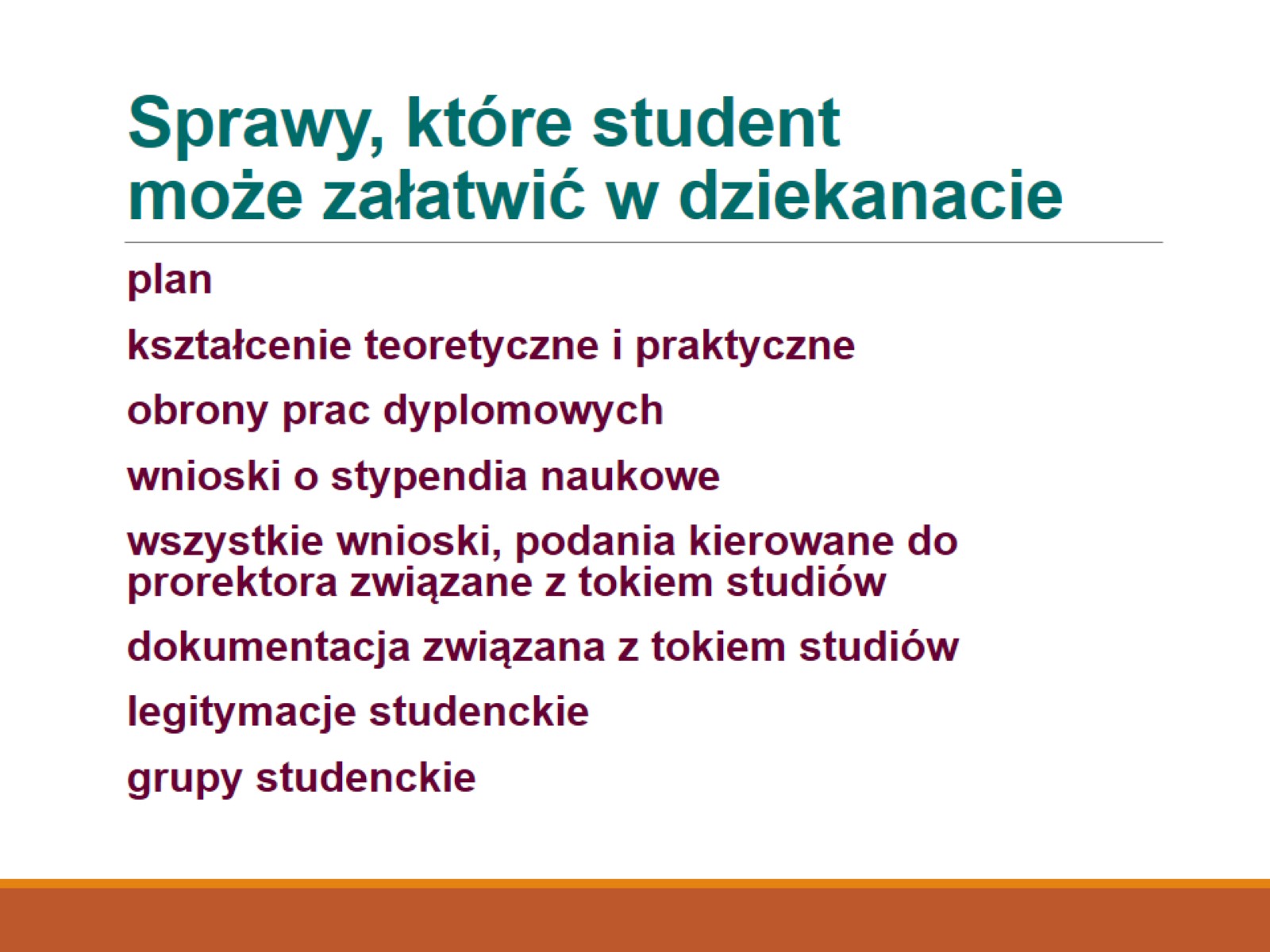 Sprawy, które student może załatwić w dziekanacie
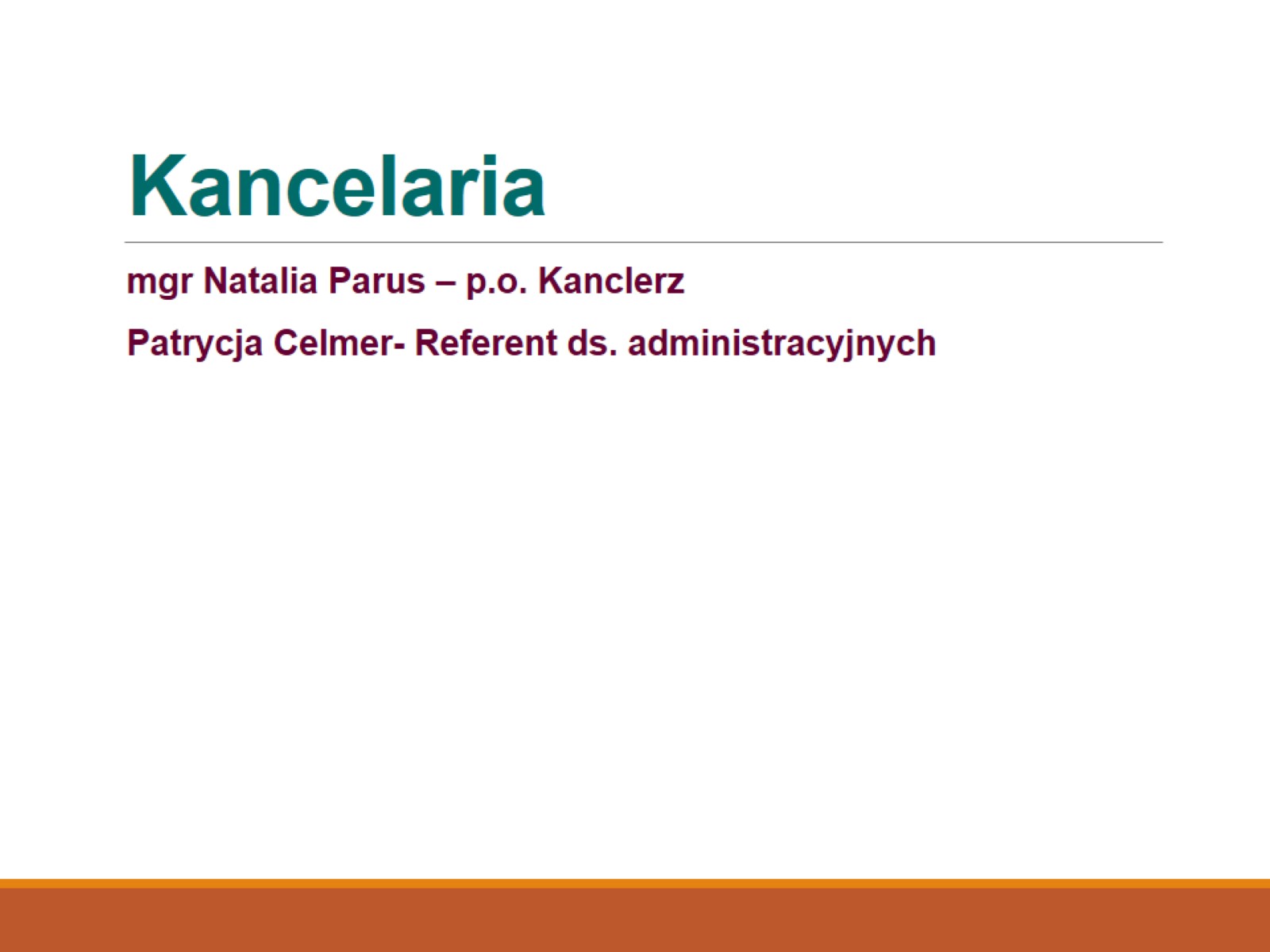 Kancelaria
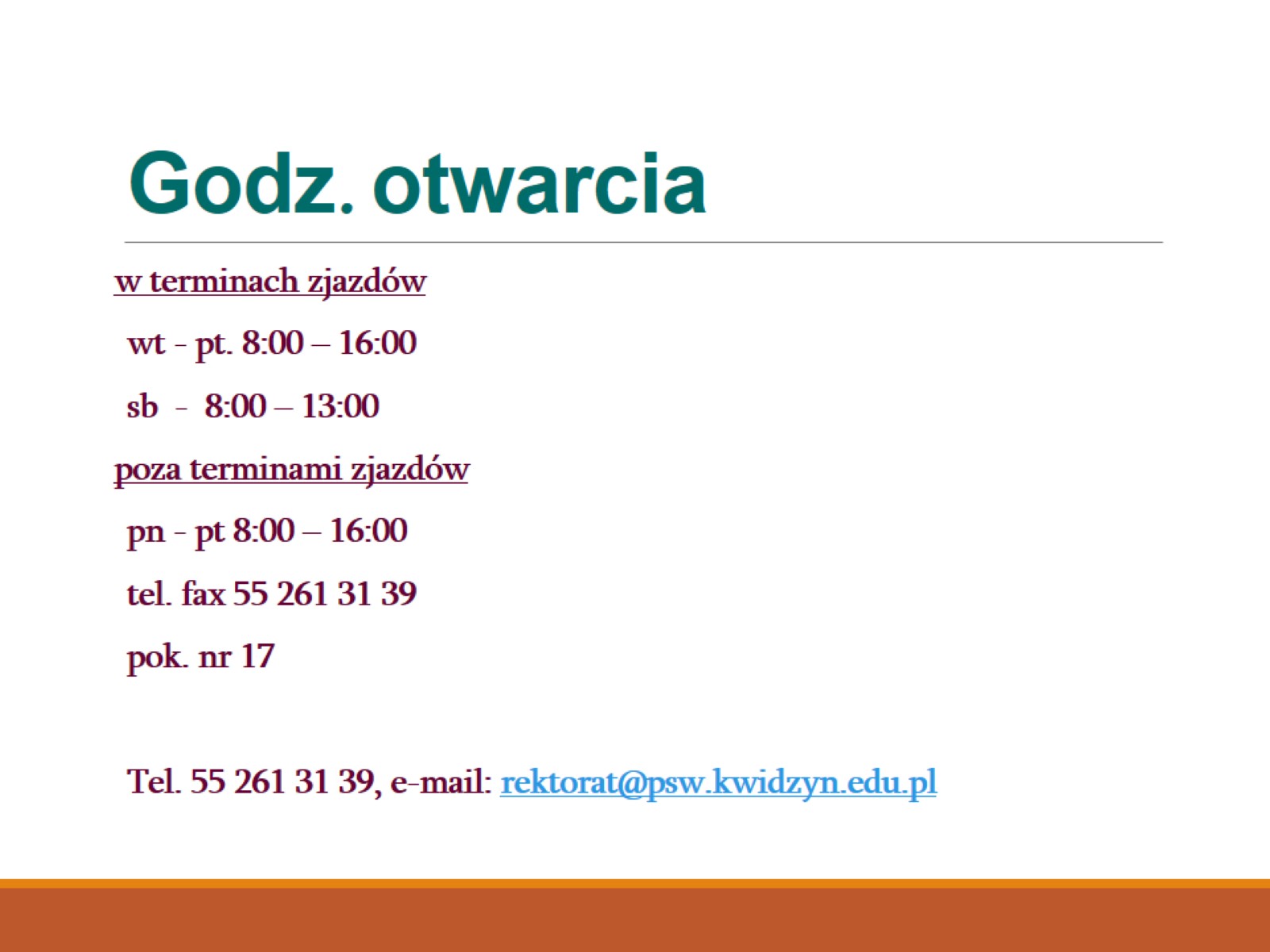 Godz. otwarcia
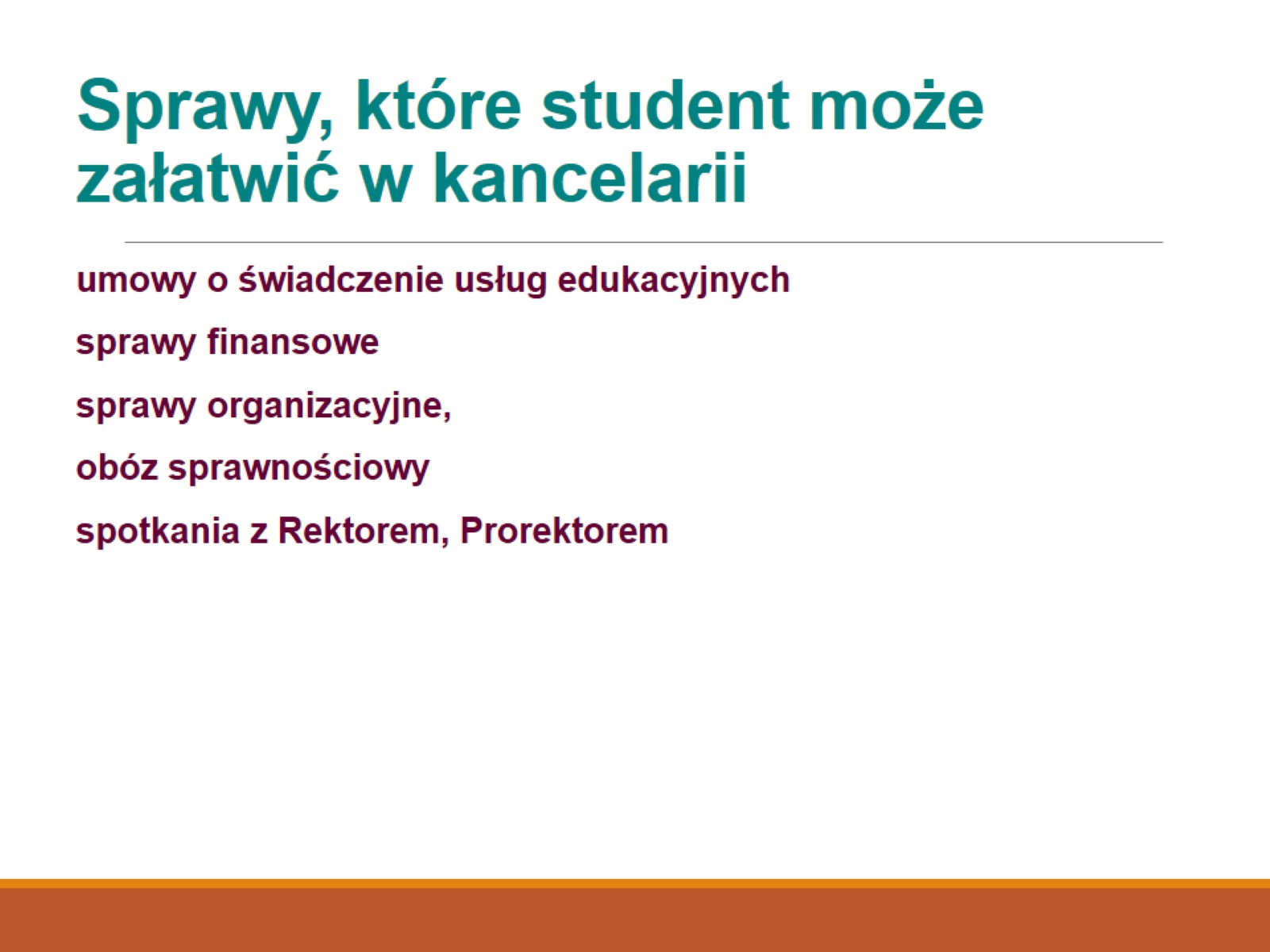 Sprawy, które student może załatwić w kancelarii
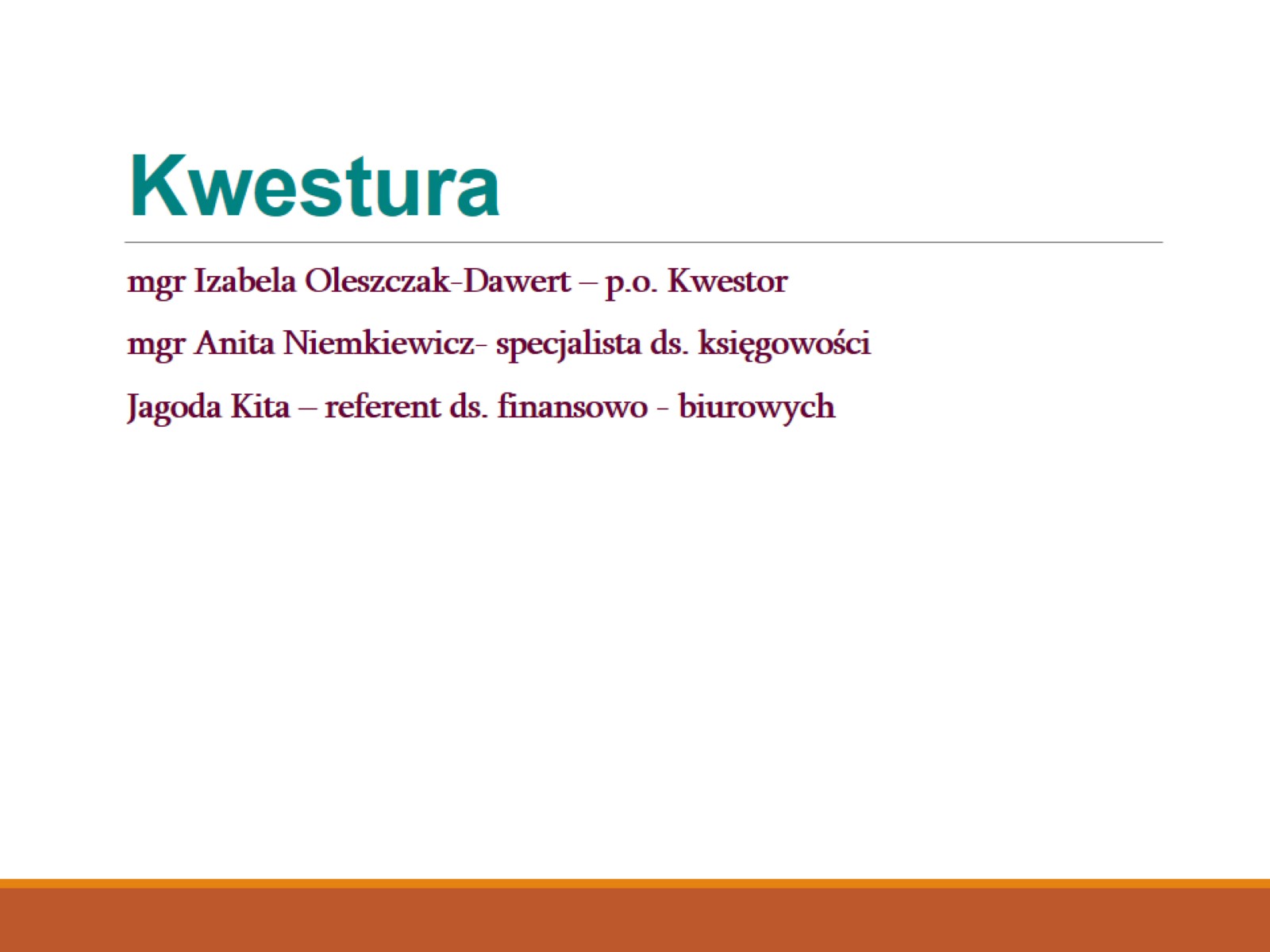 Kwestura
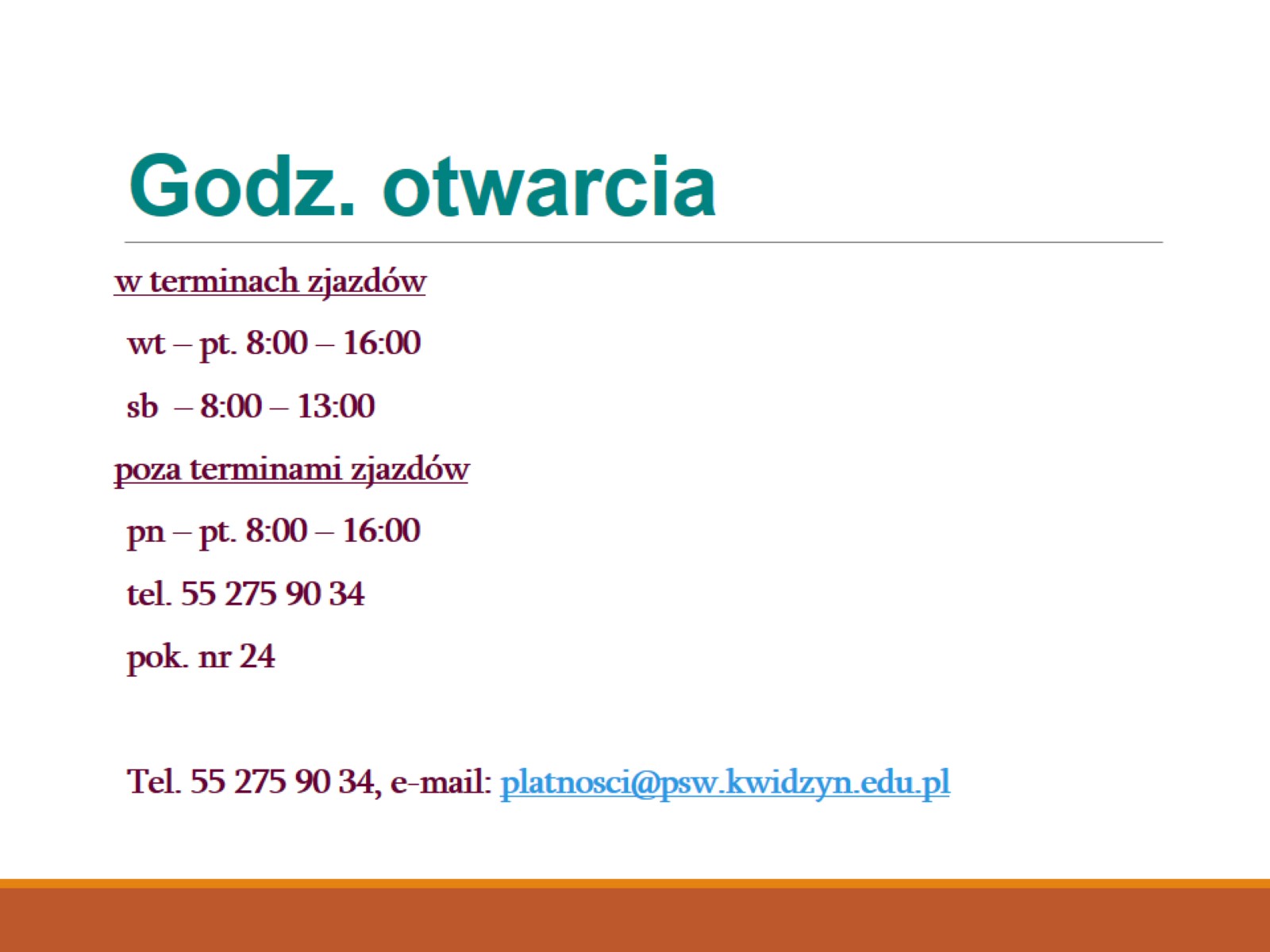 Godz. otwarcia
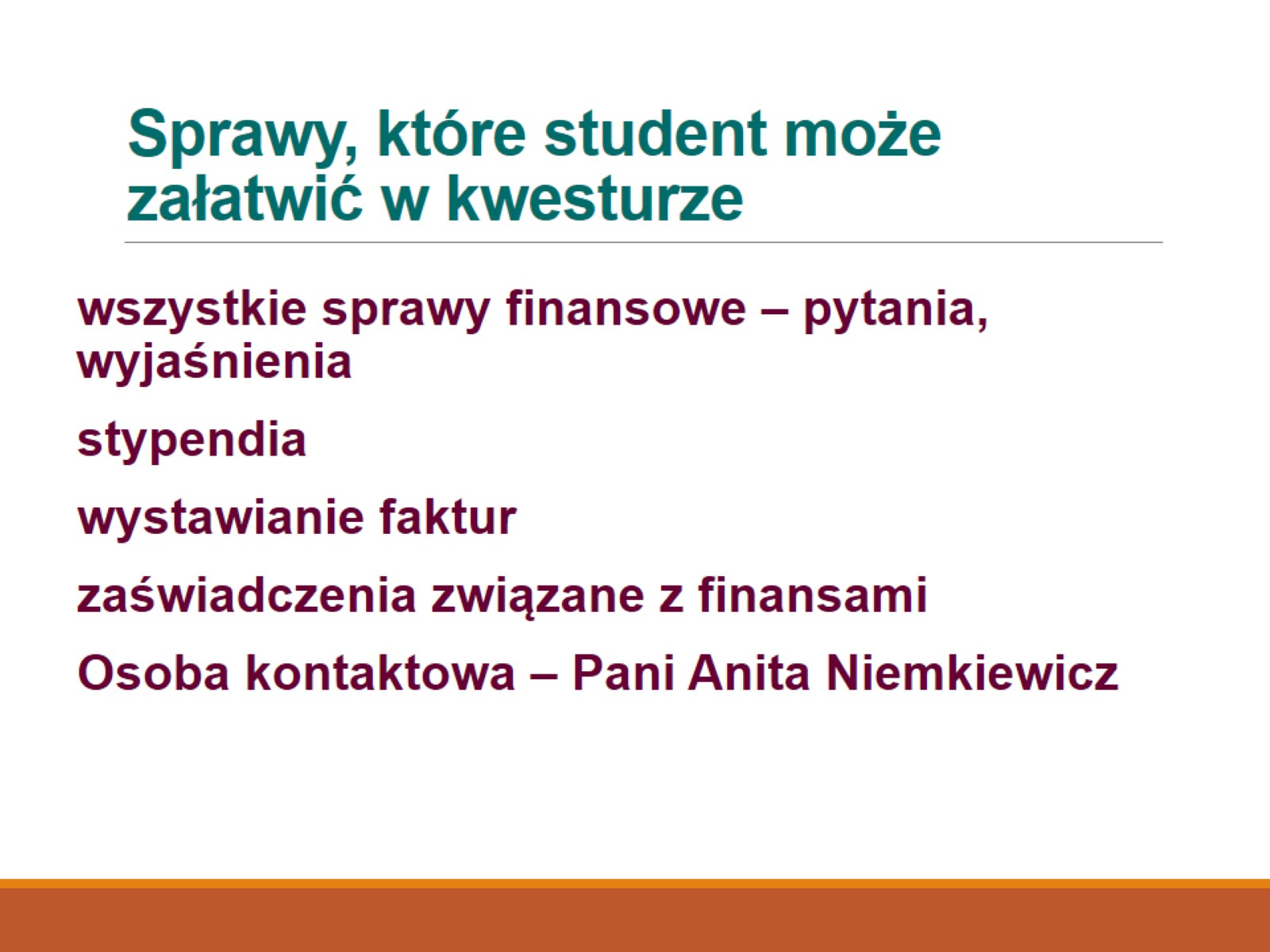 Sprawy, które student może załatwić w kwesturze
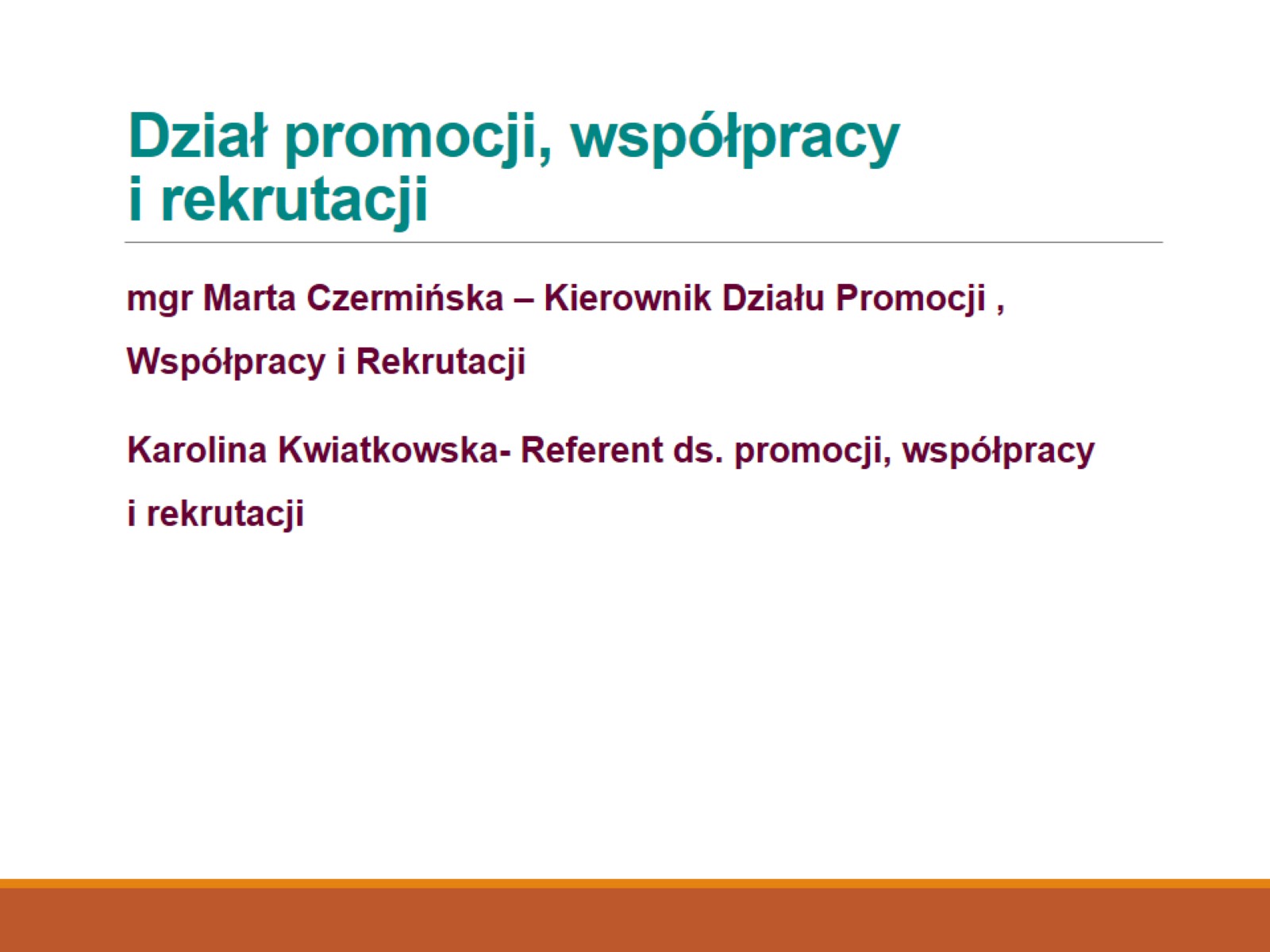 Dział promocji, współpracy i rekrutacji
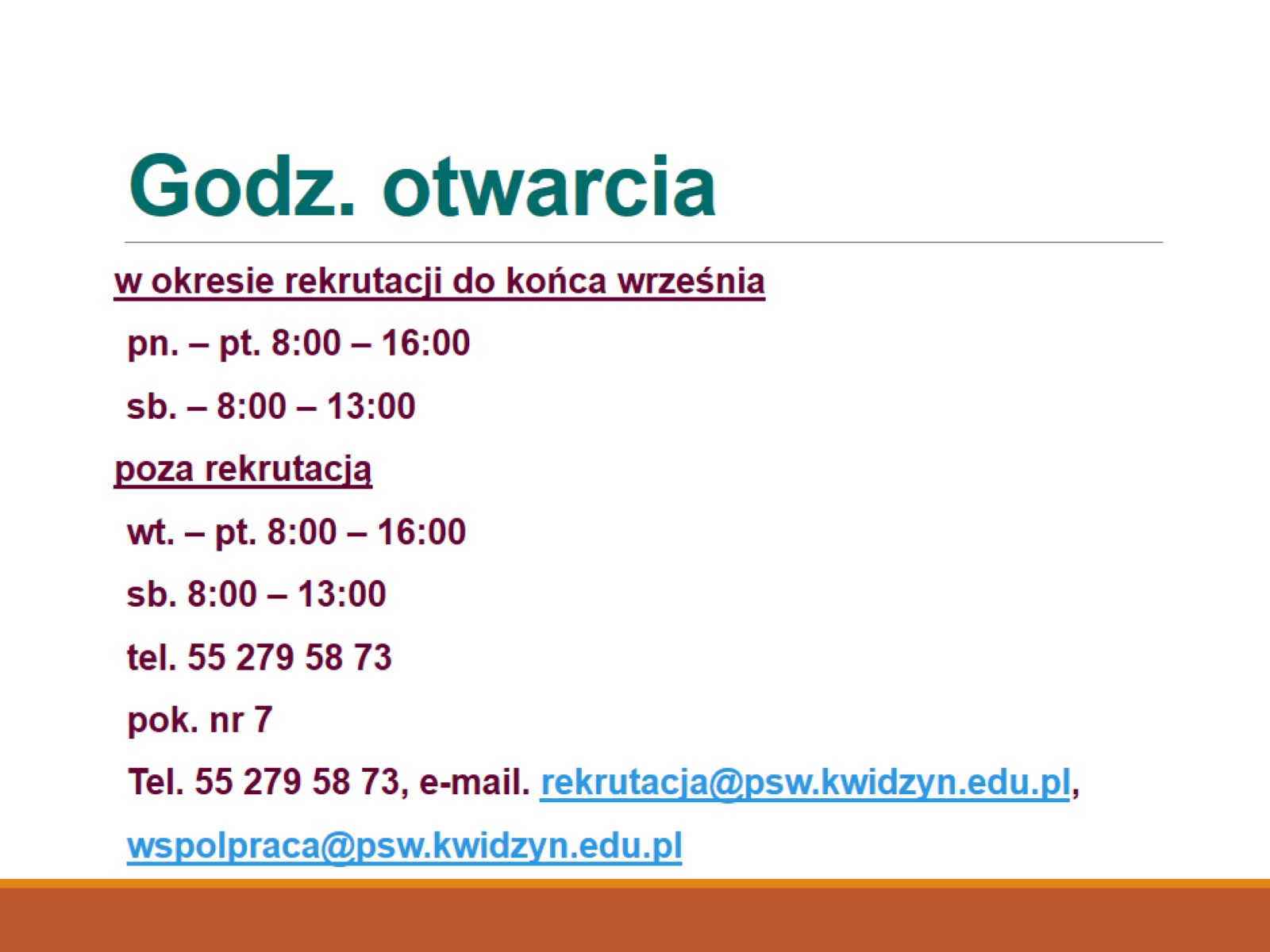 Godz. otwarcia
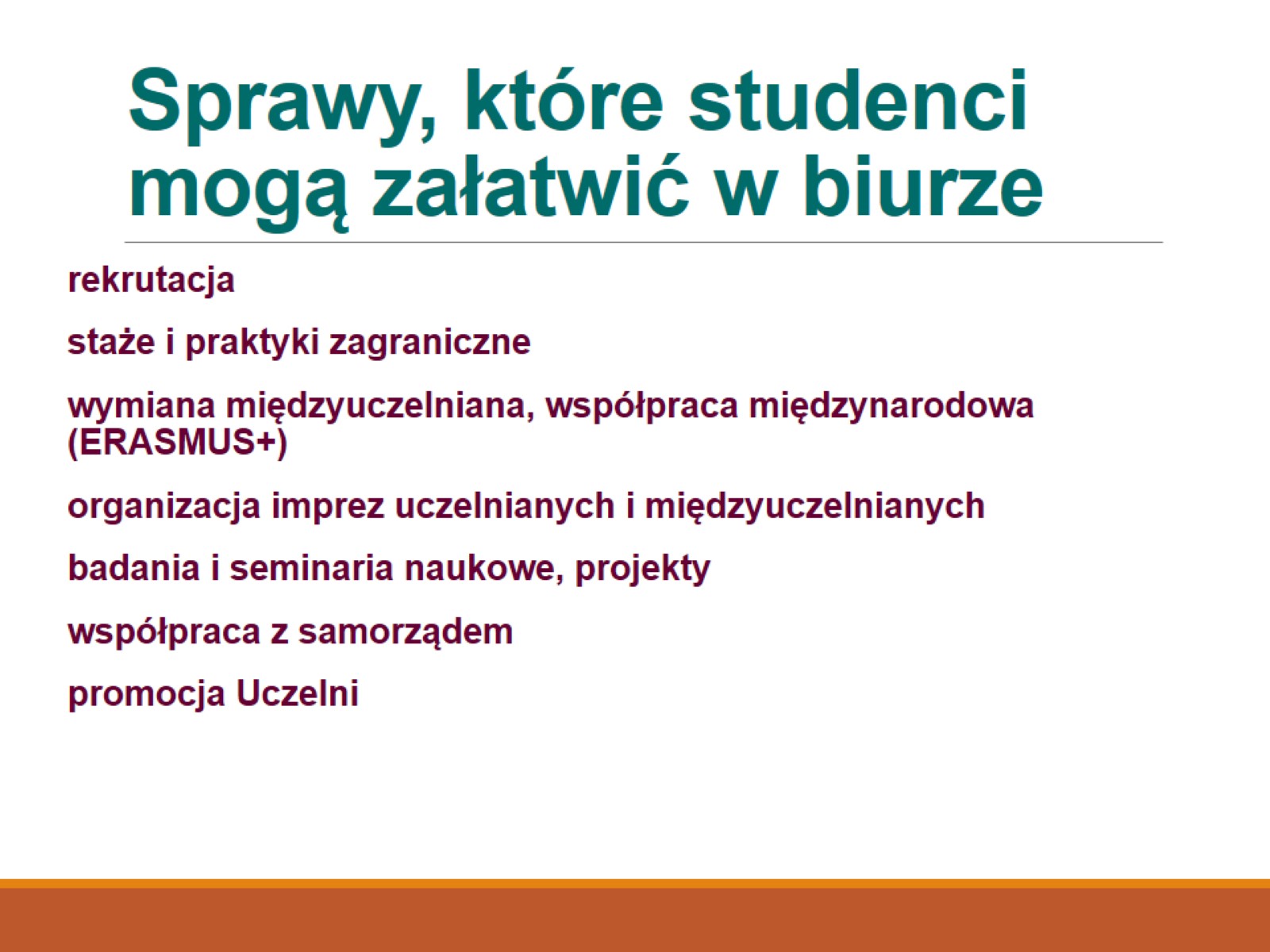 Sprawy, które studenci mogą załatwić w biurze
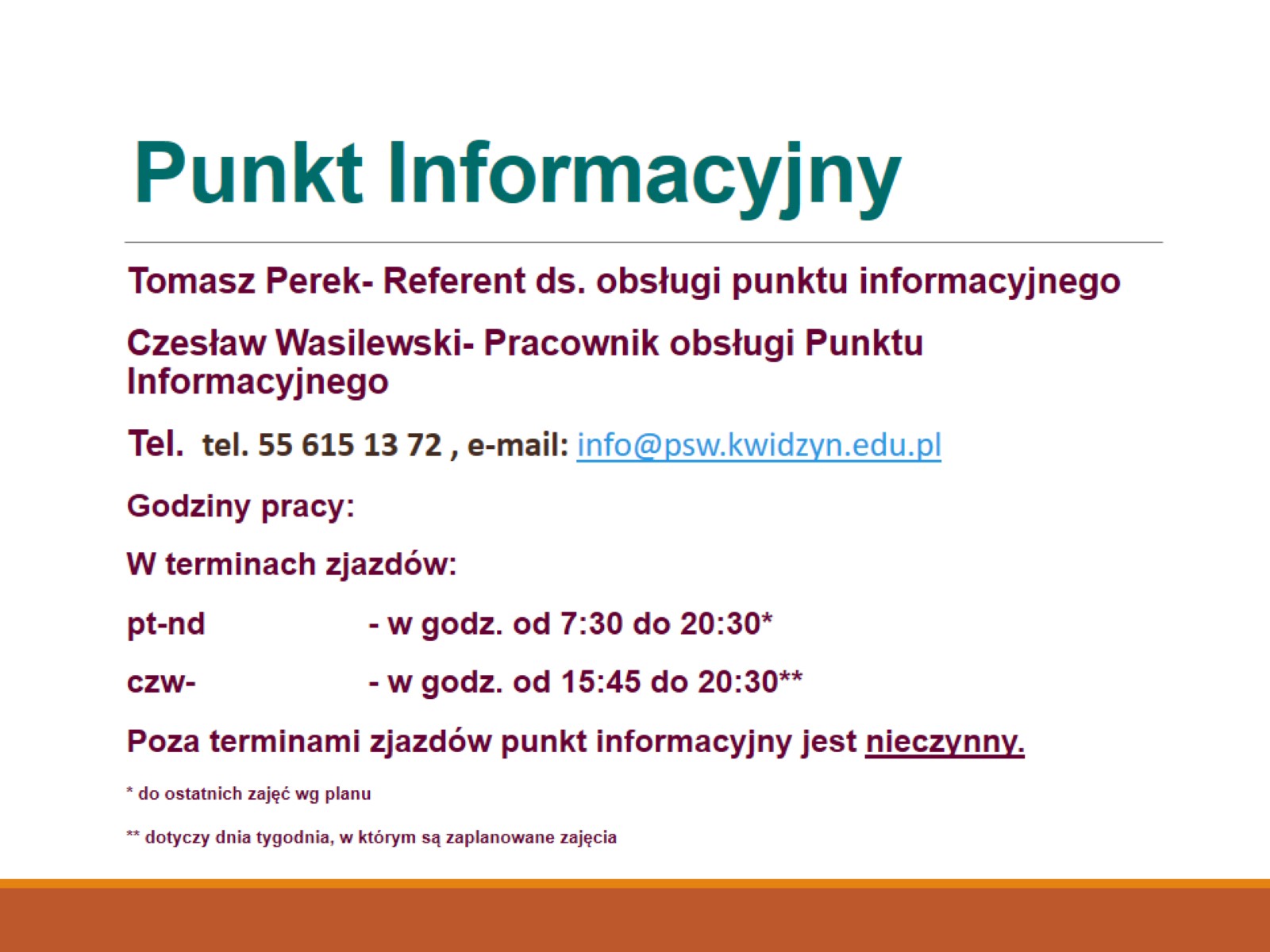 Punkt Informacyjny
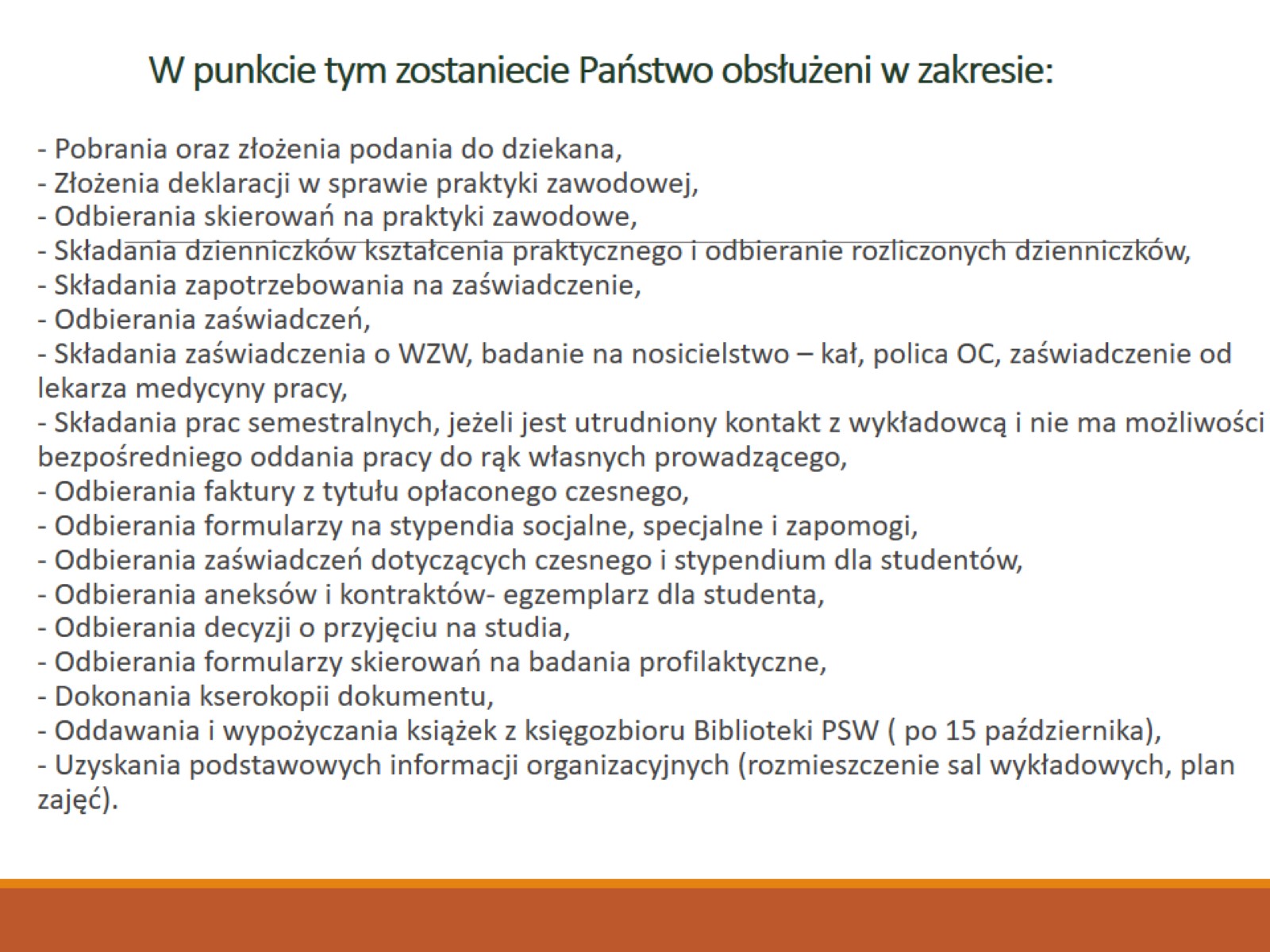 W punkcie tym zostaniecie Państwo obsłużeni w zakresie:
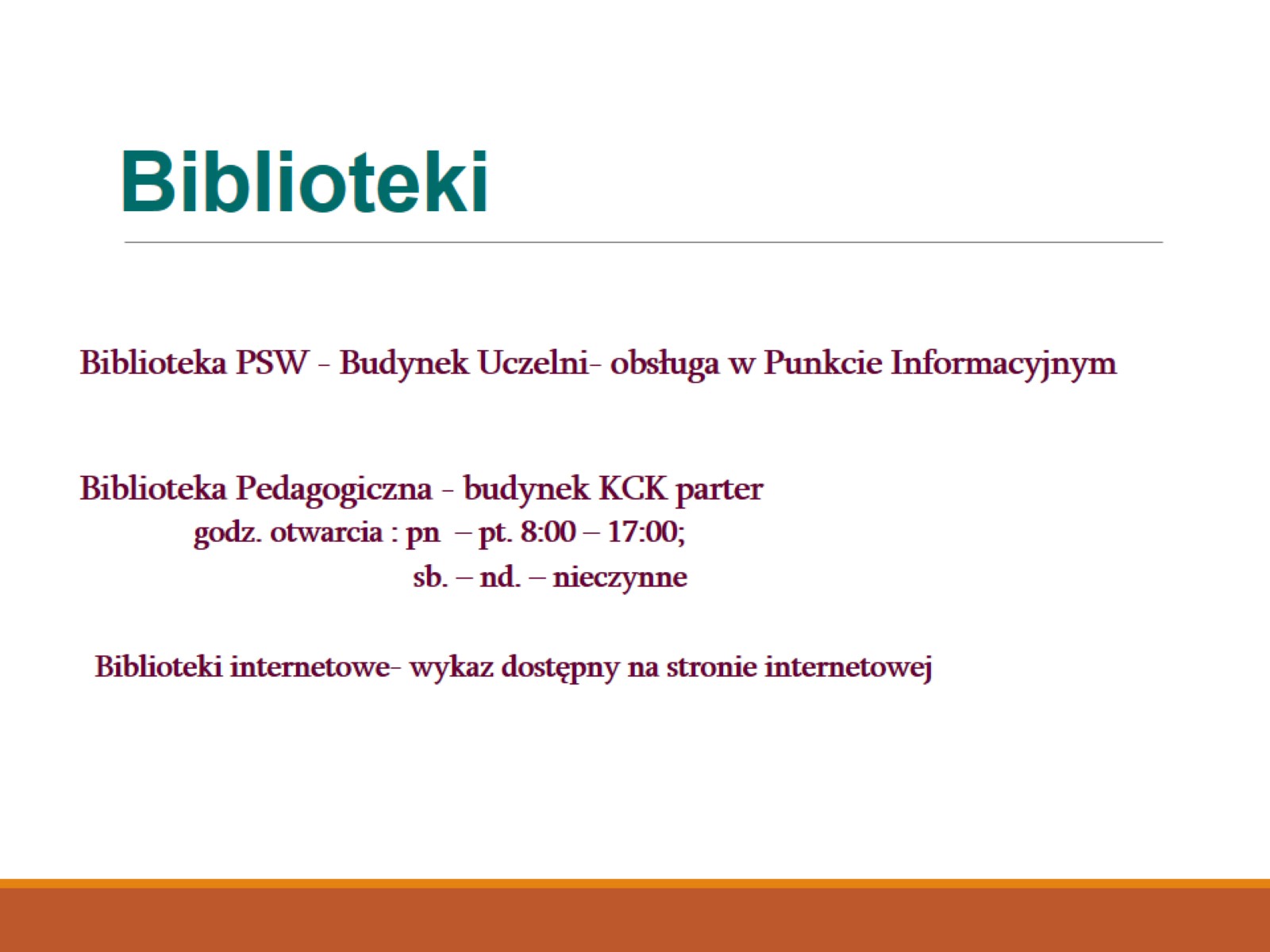 Biblioteki
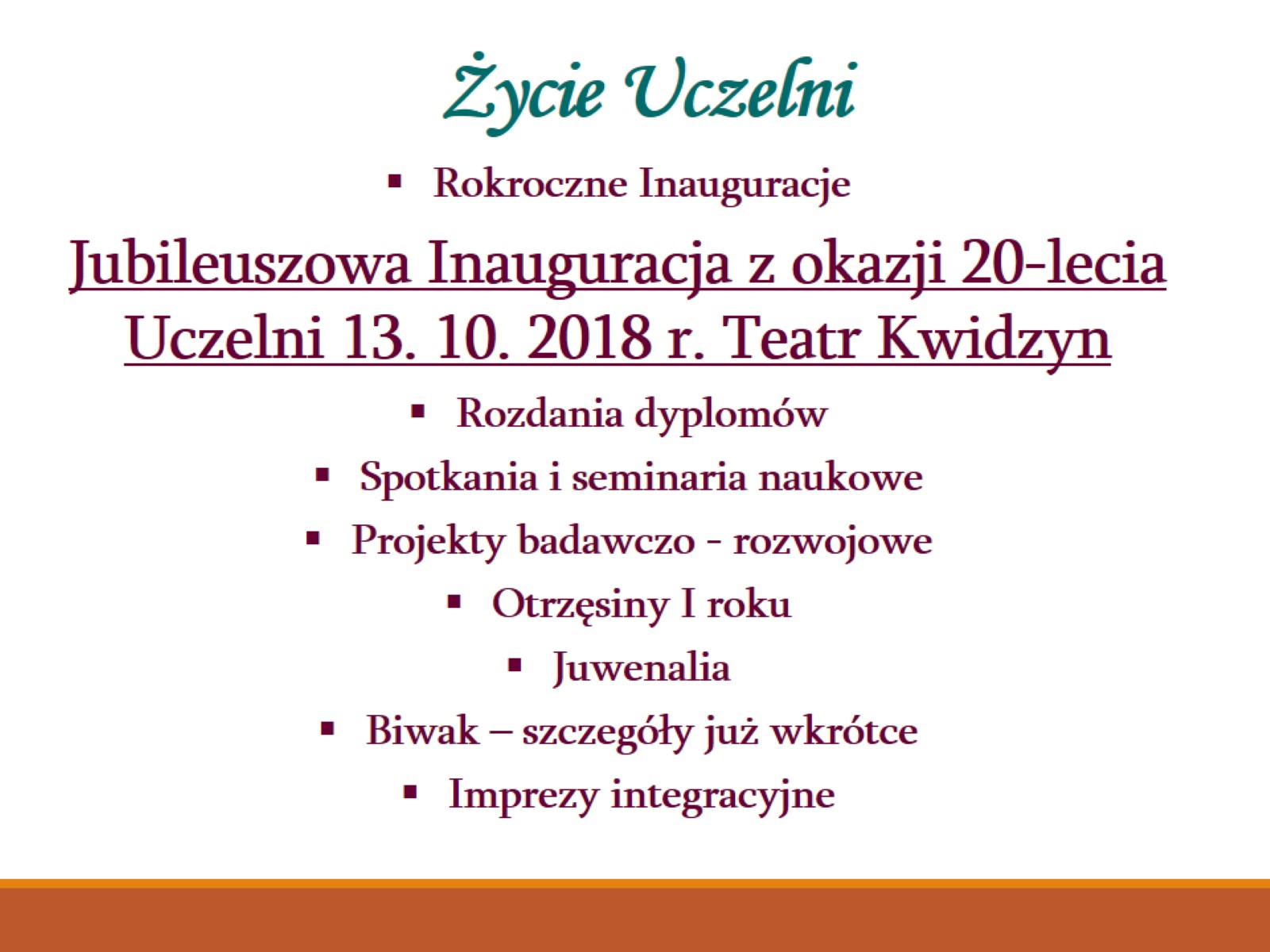 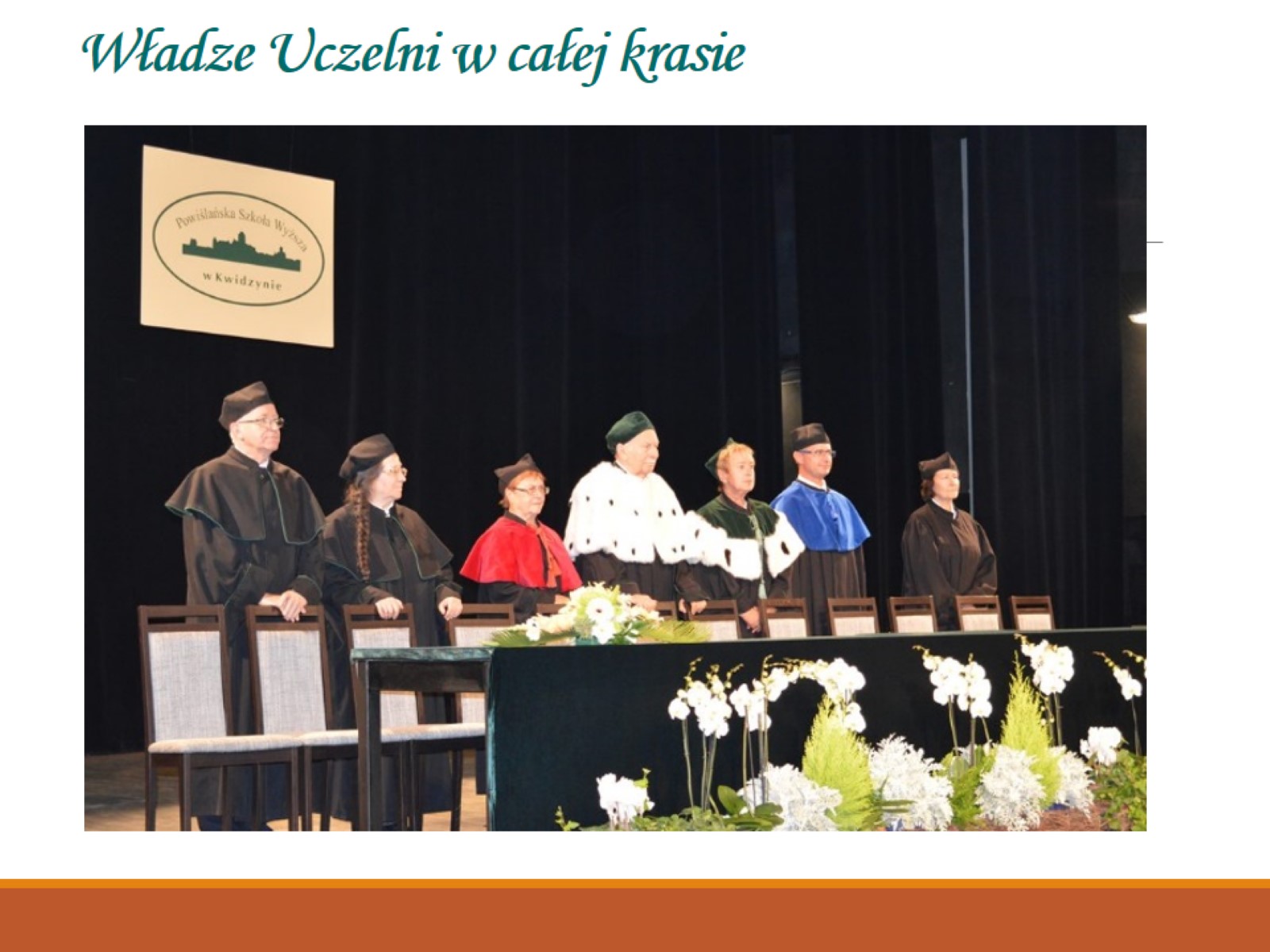 Władze Uczelni w całej krasie
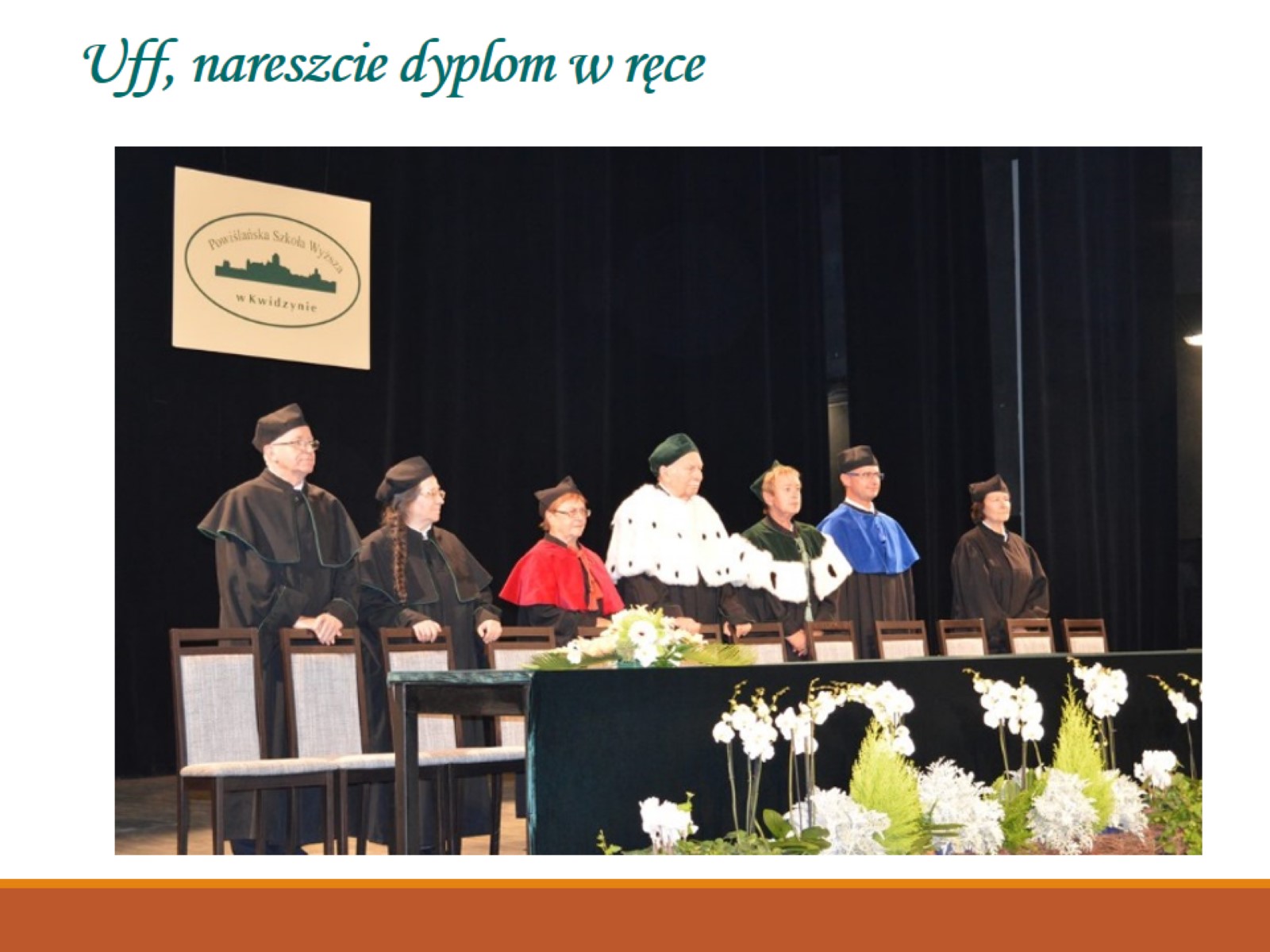 Uff, nareszcie dyplom w ręce
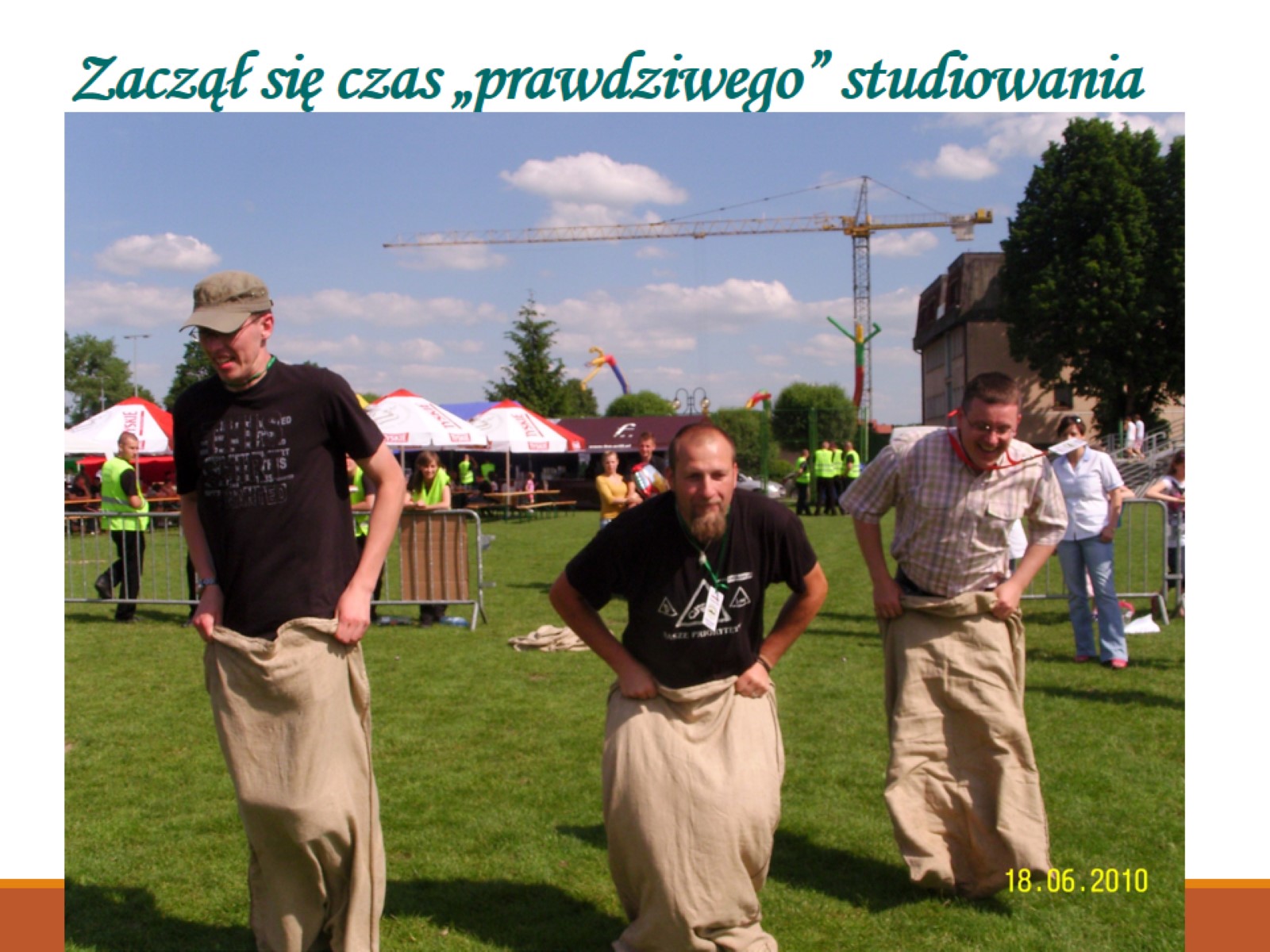 Zaczął się czas „prawdziwego” studiowania
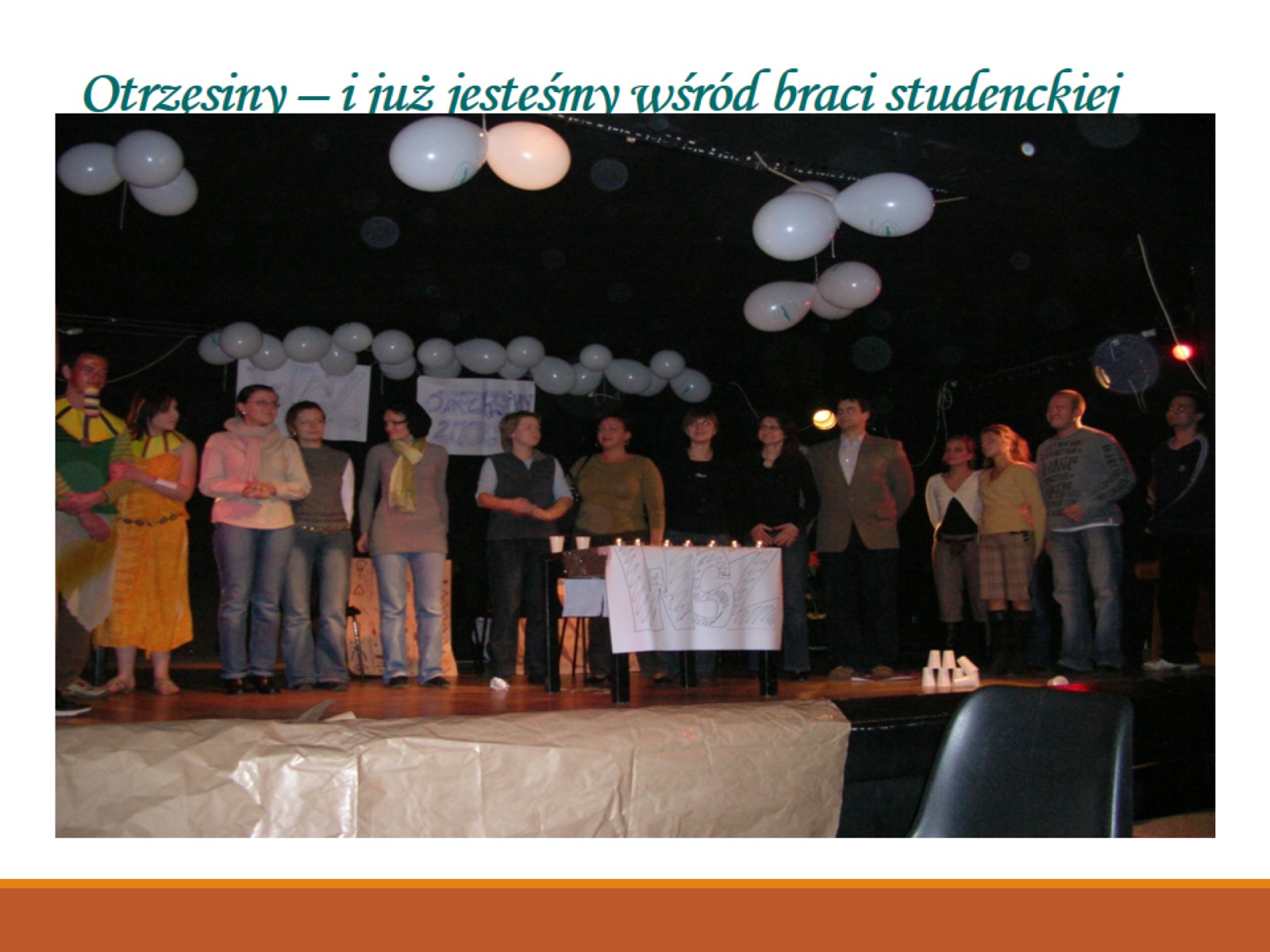 Otrzęsiny – i już jesteśmy wśród braci studenckiej
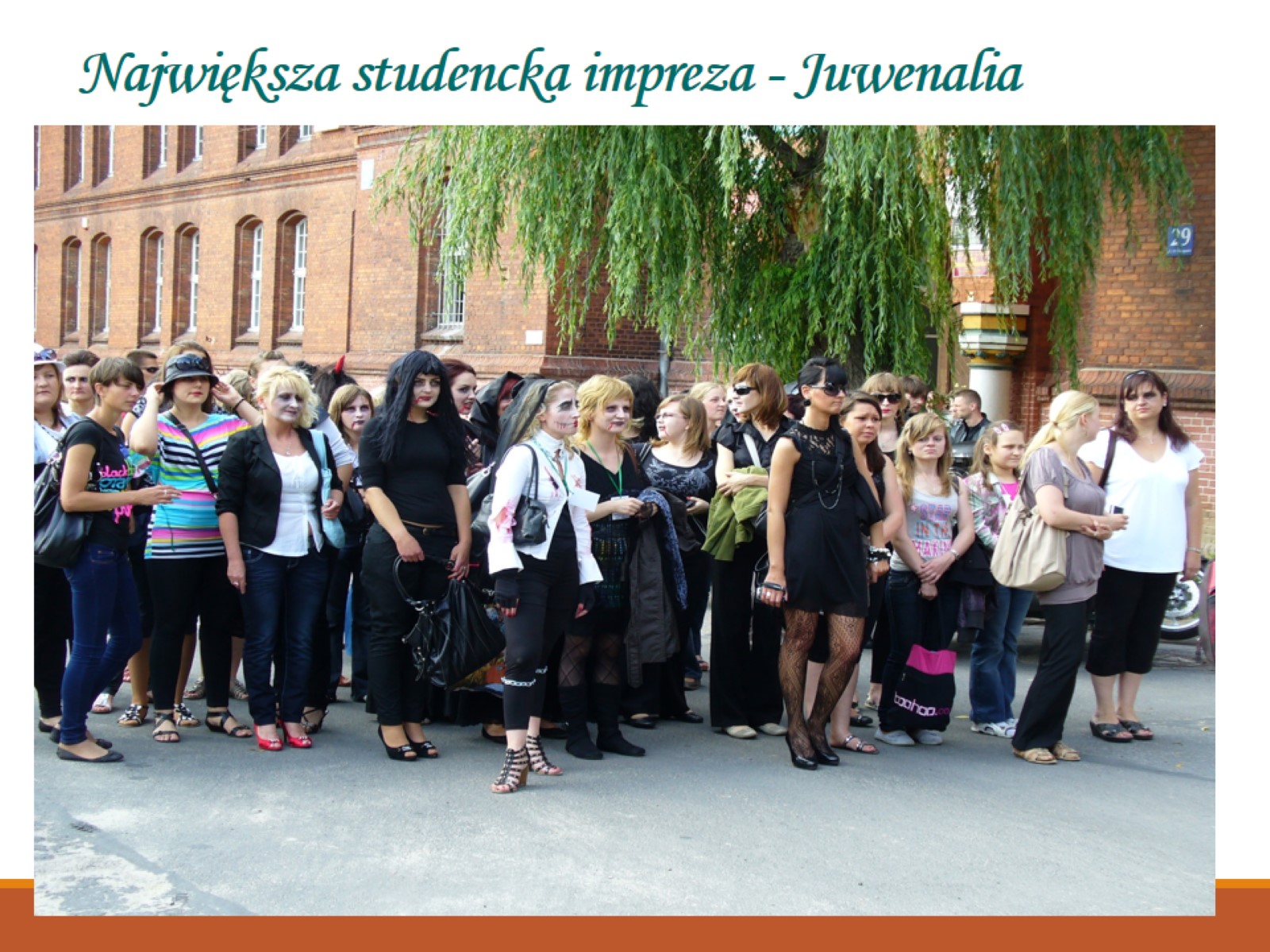 Największa studencka impreza - Juwenalia
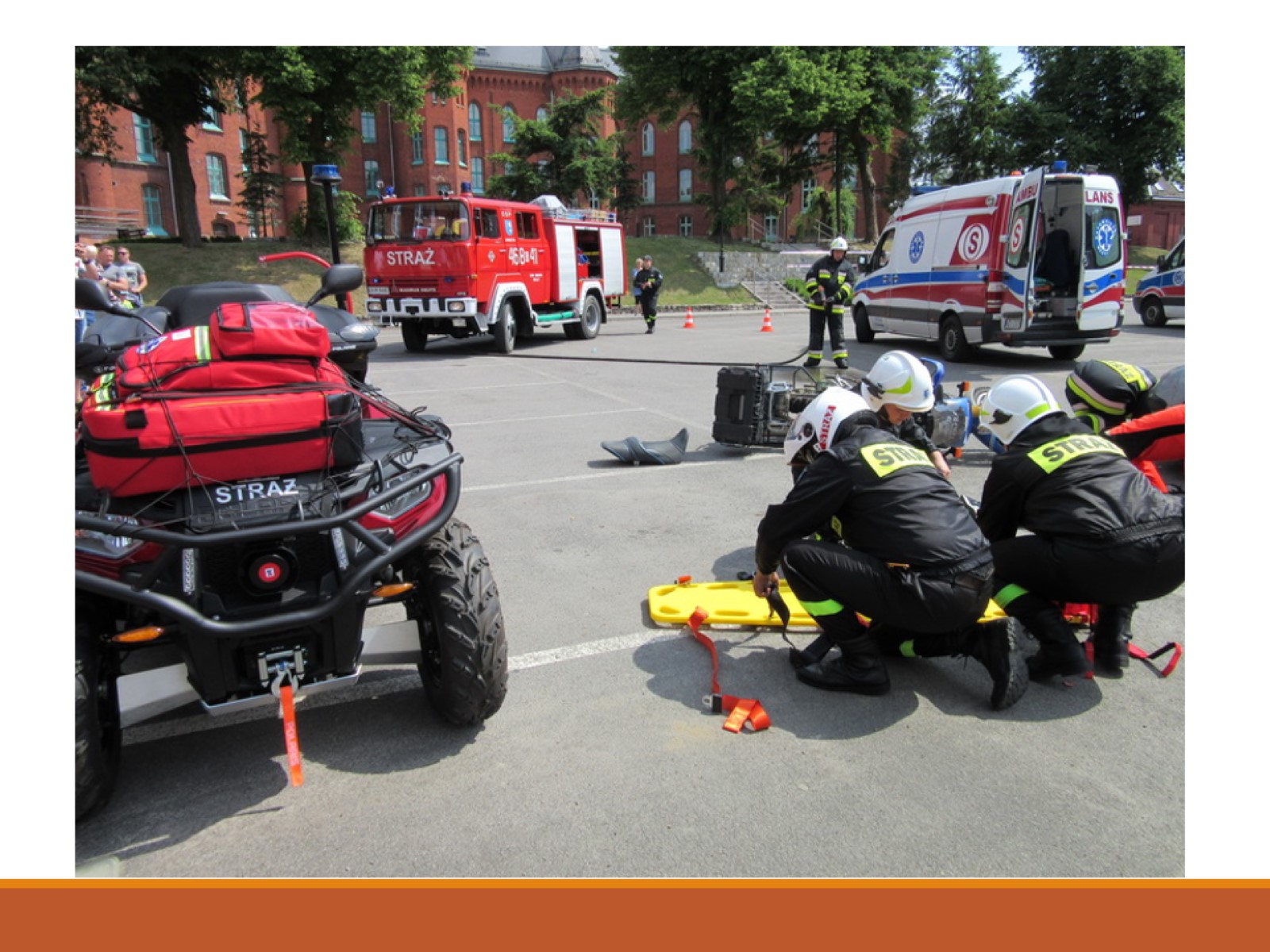 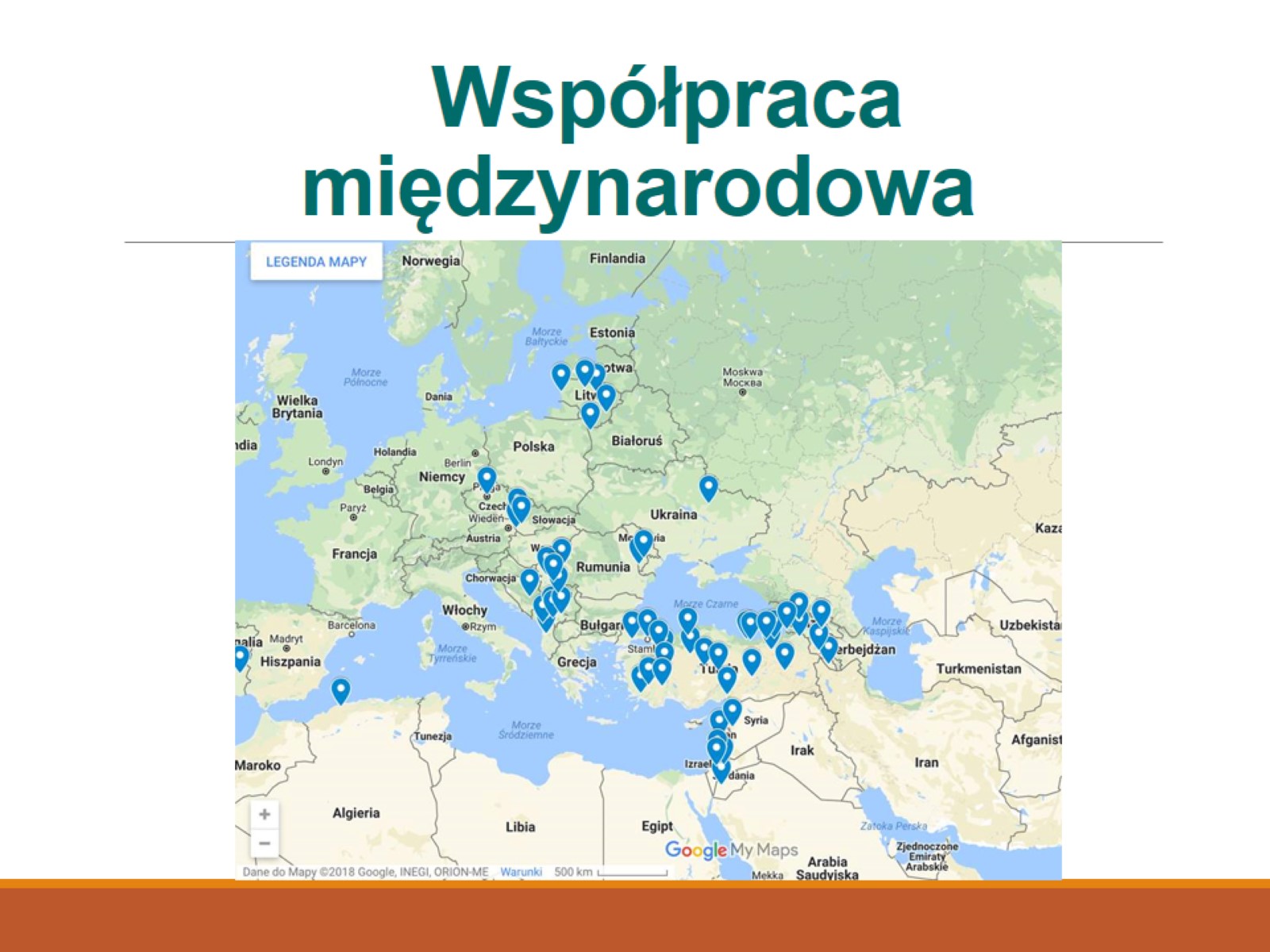 Współpraca międzynarodowa
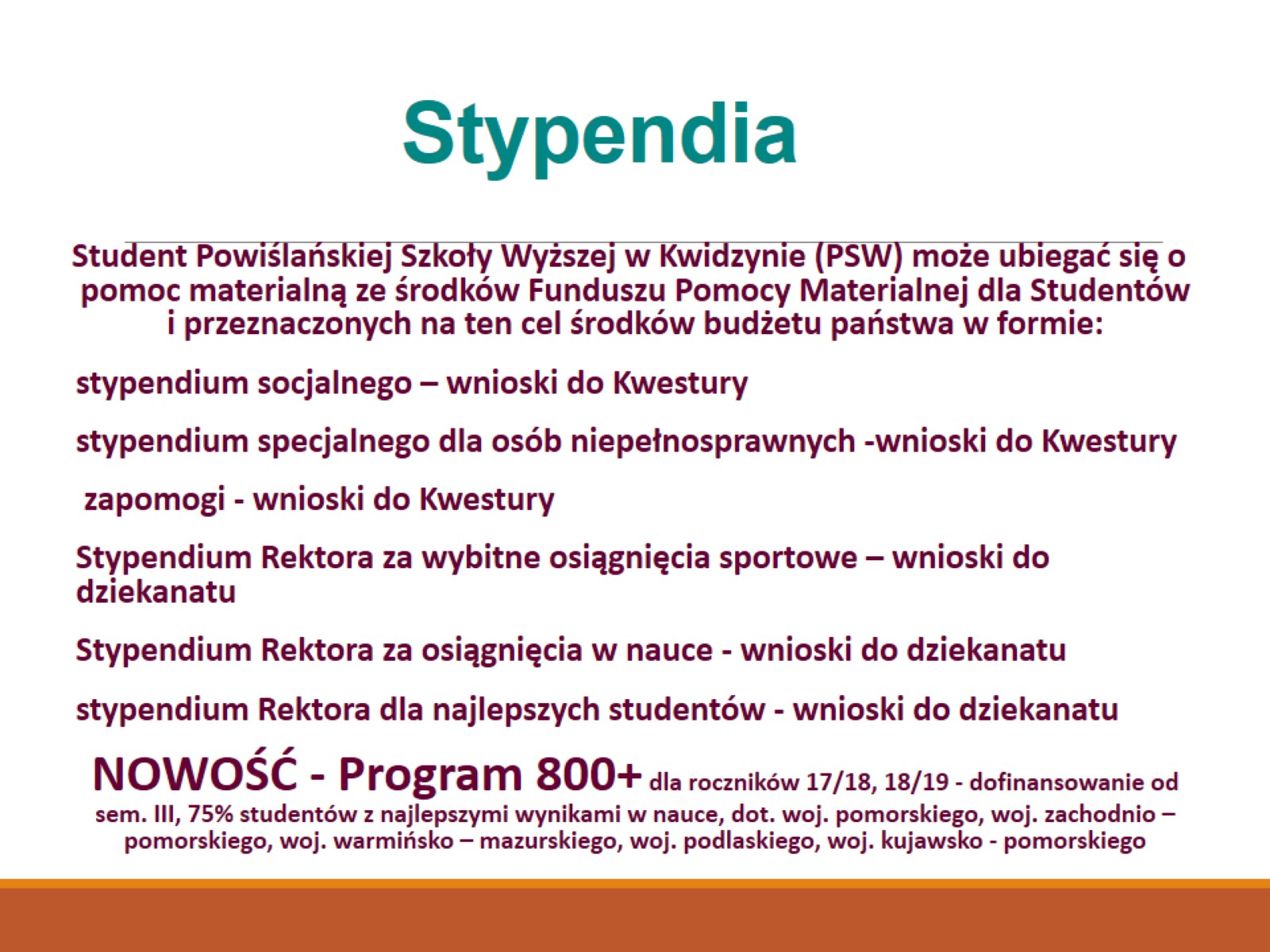 Stypendia
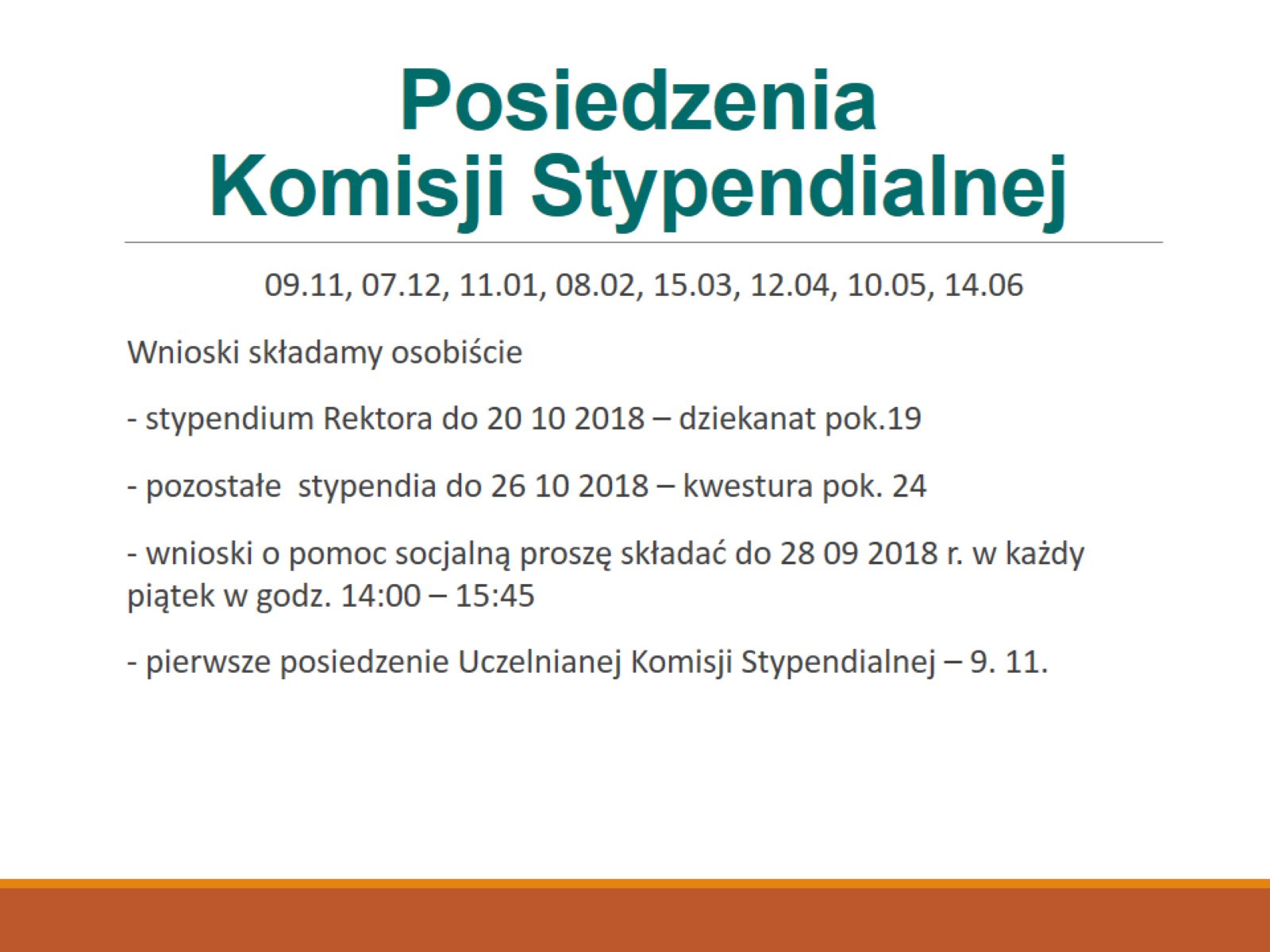 Posiedzenia Komisji Stypendialnej
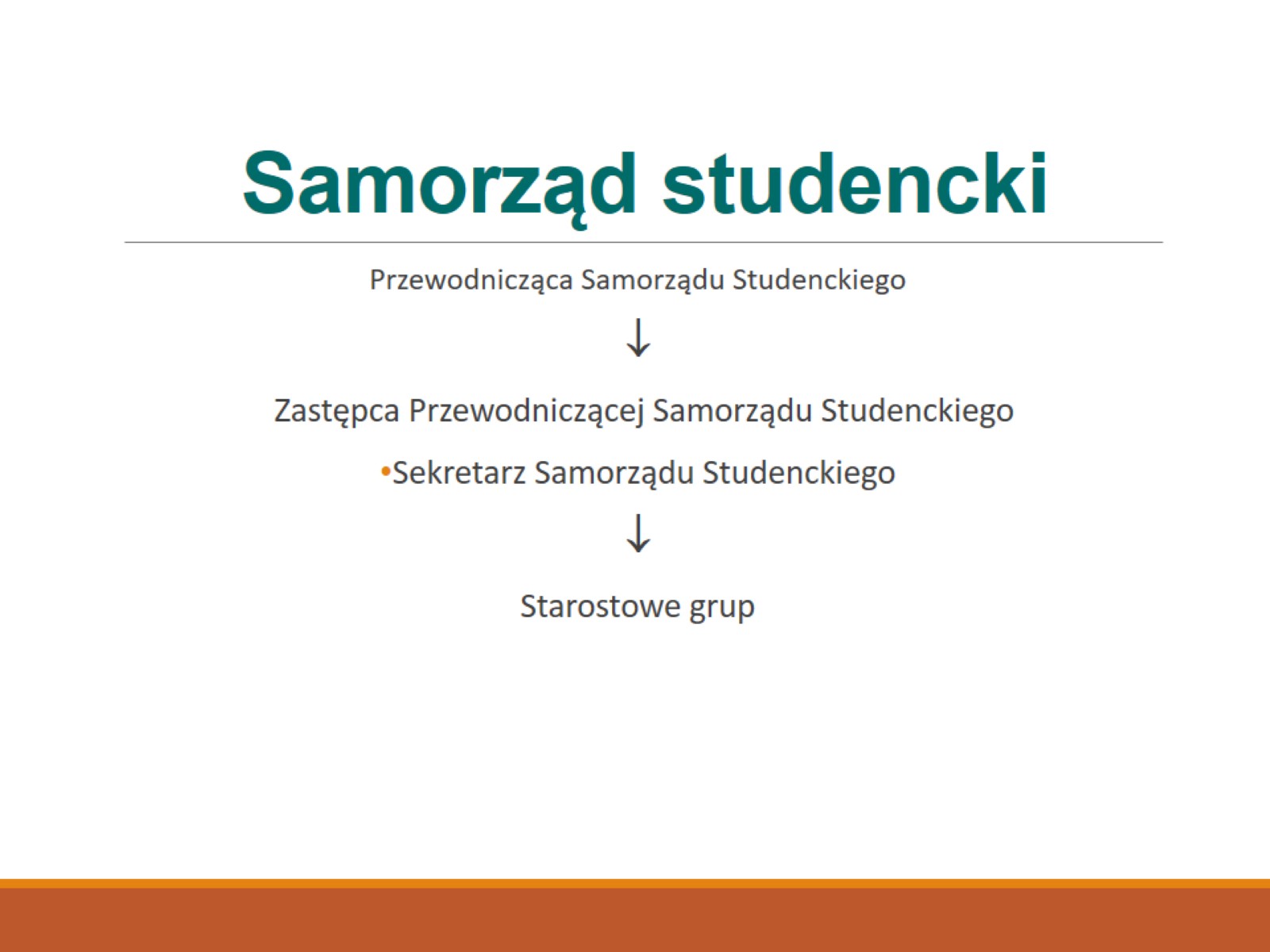 Samorząd studencki
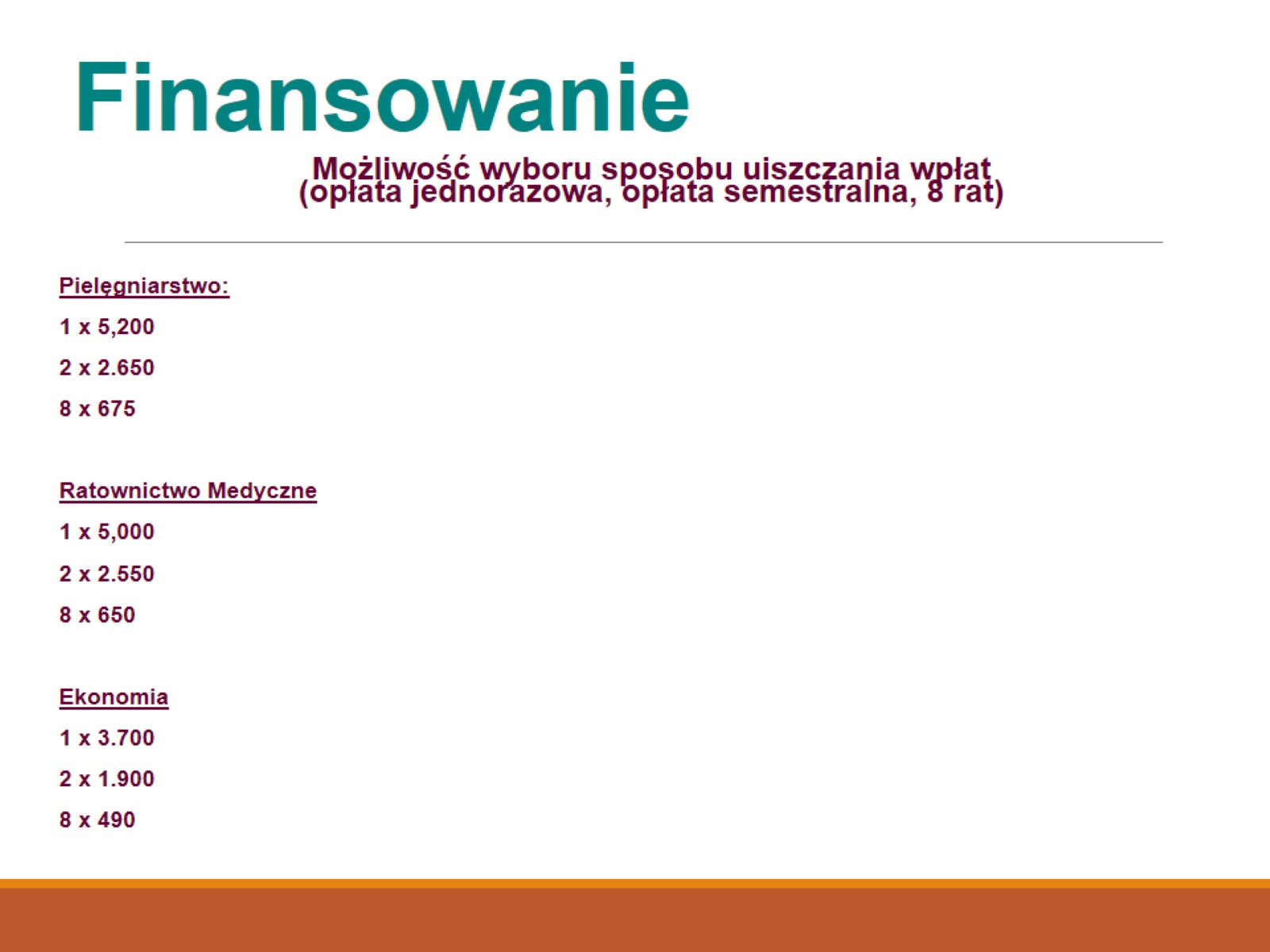 Finansowanie
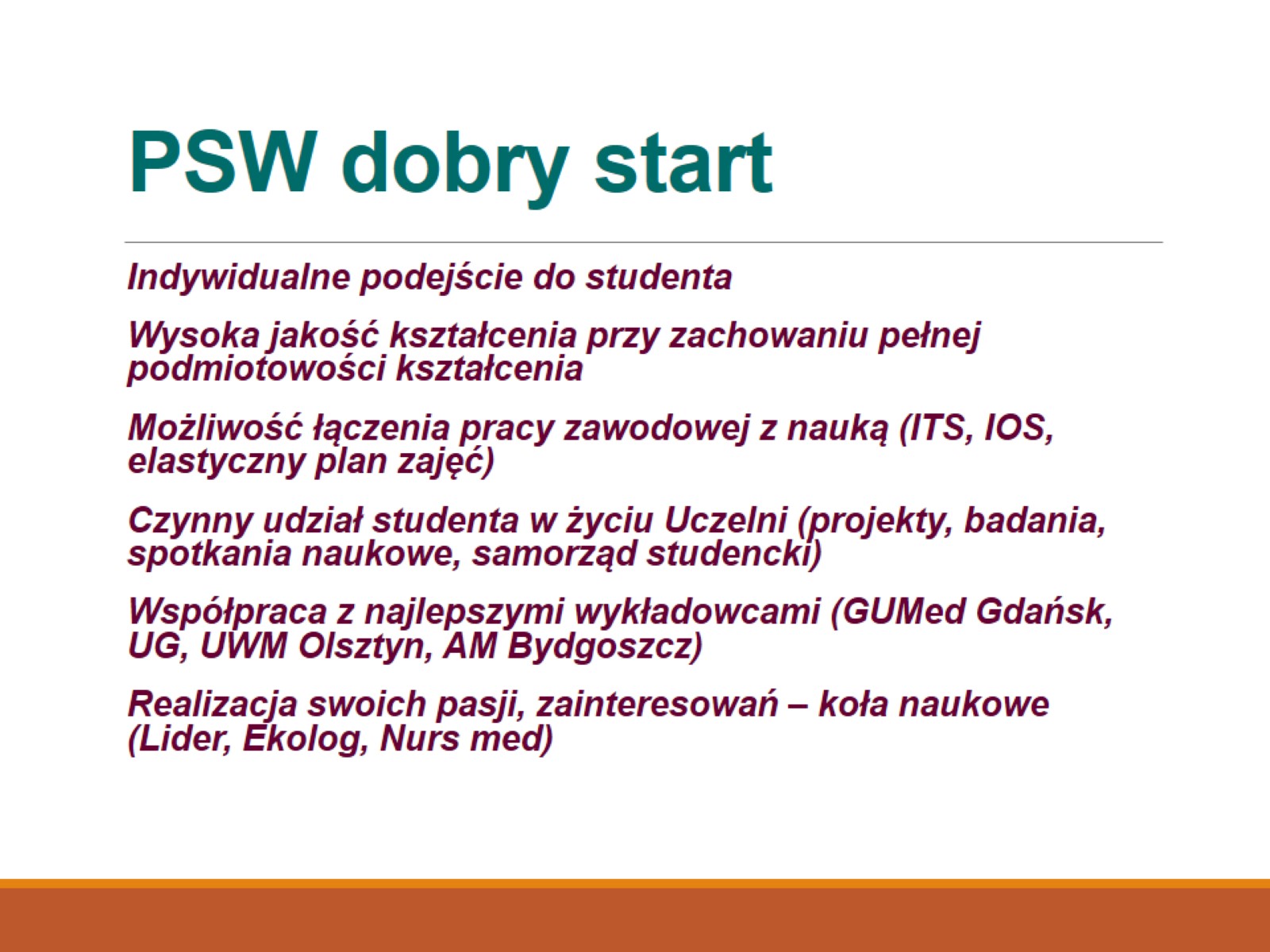 PSW dobry start
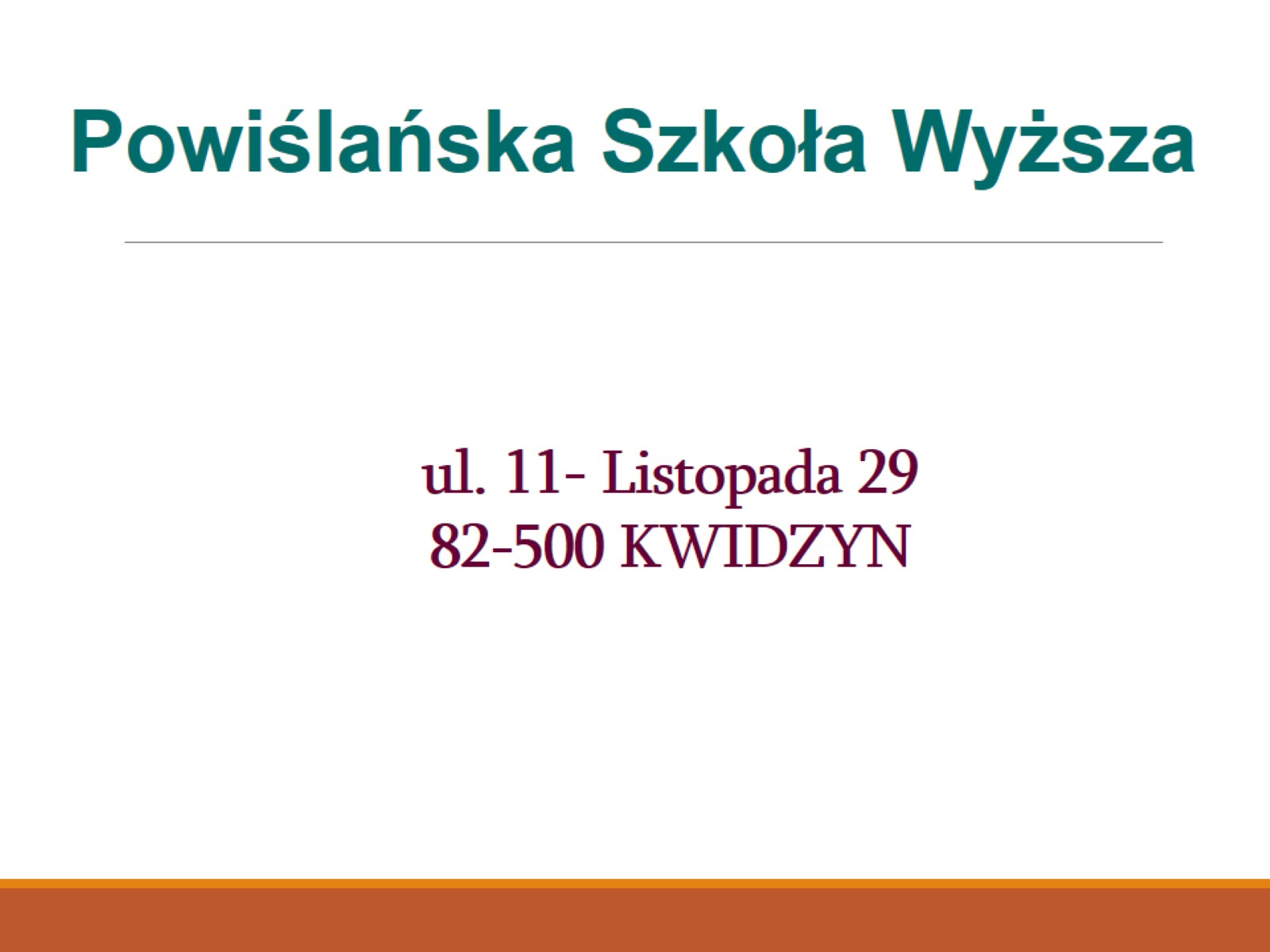 Powiślańska Szkoła Wyższa
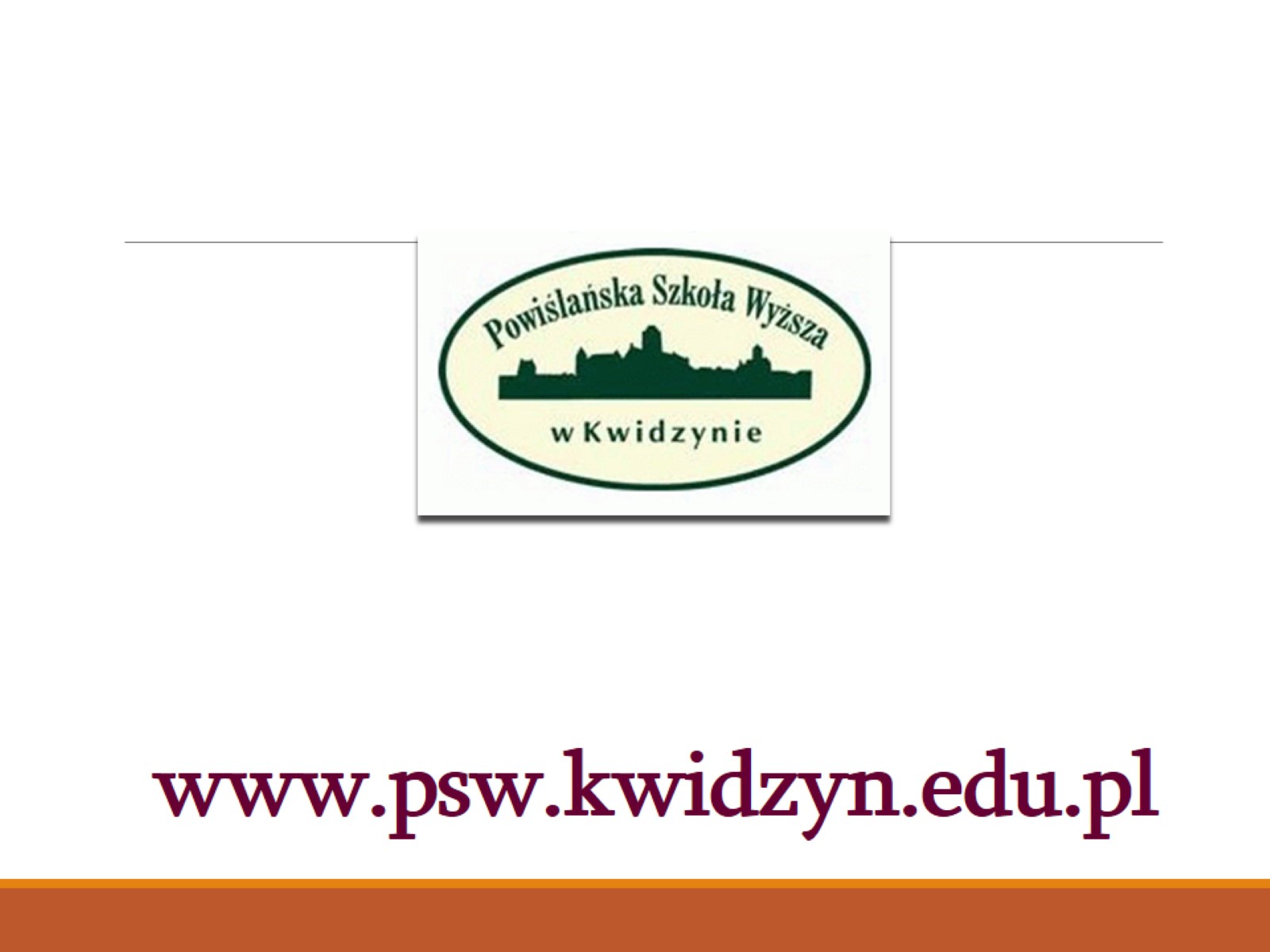 www.psw.kwidzyn.edu.pl